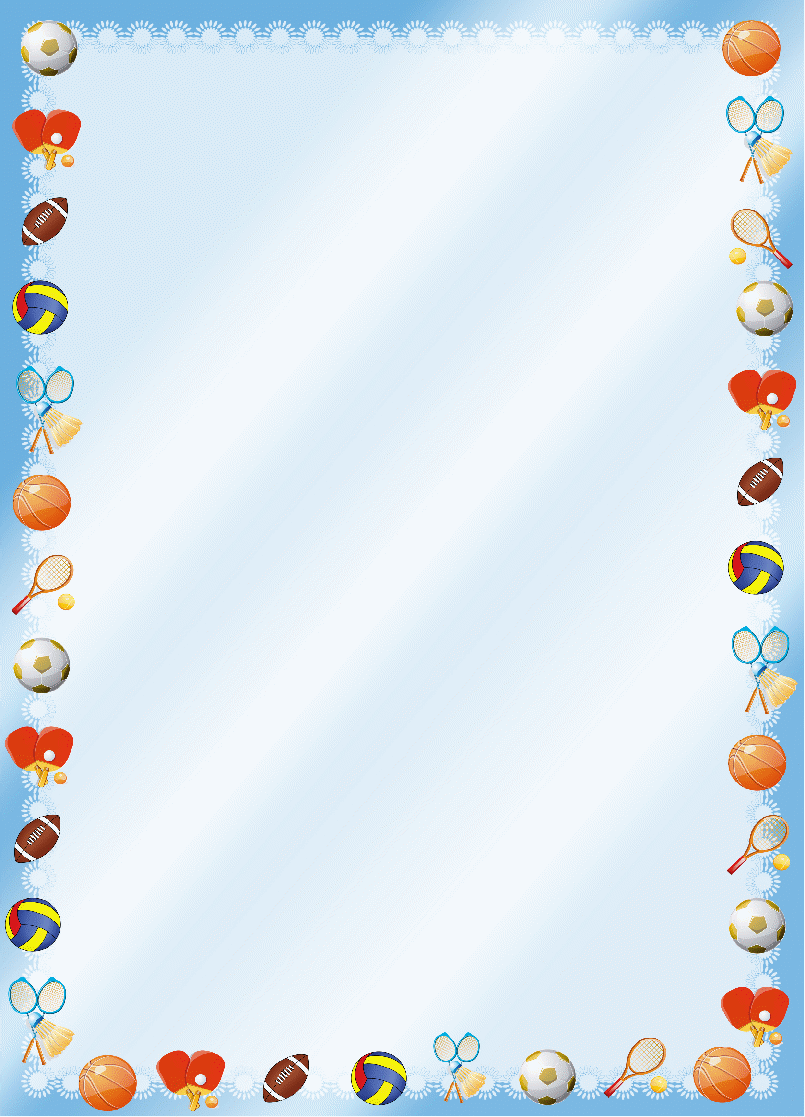 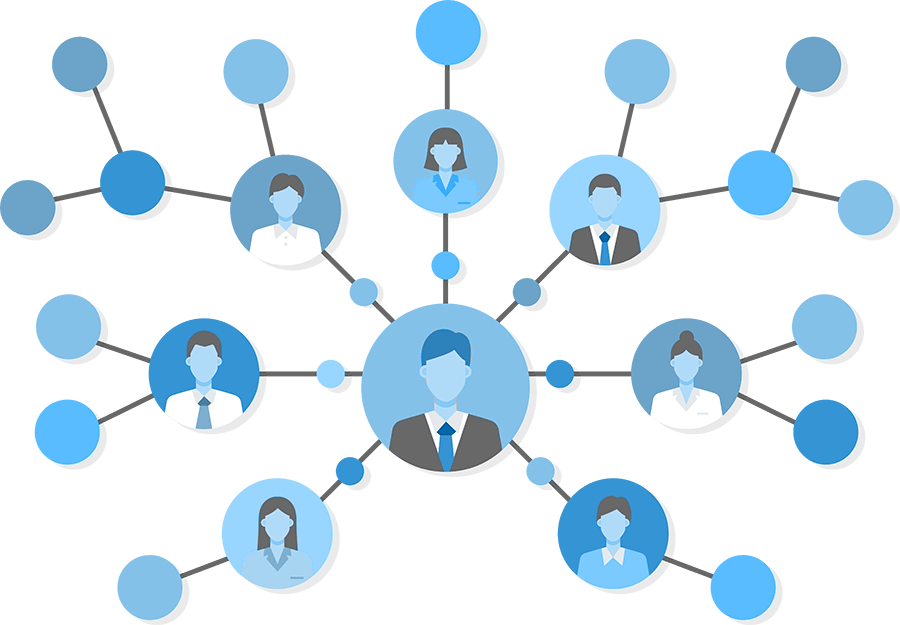 СП ДС «Солнышко» ГБОУ СОШ № 9 
г.Кинель
Нетворкинг в организации двигательной деятельности
Подготовил: Инструктор по ФК
                      Генералова Е.В.
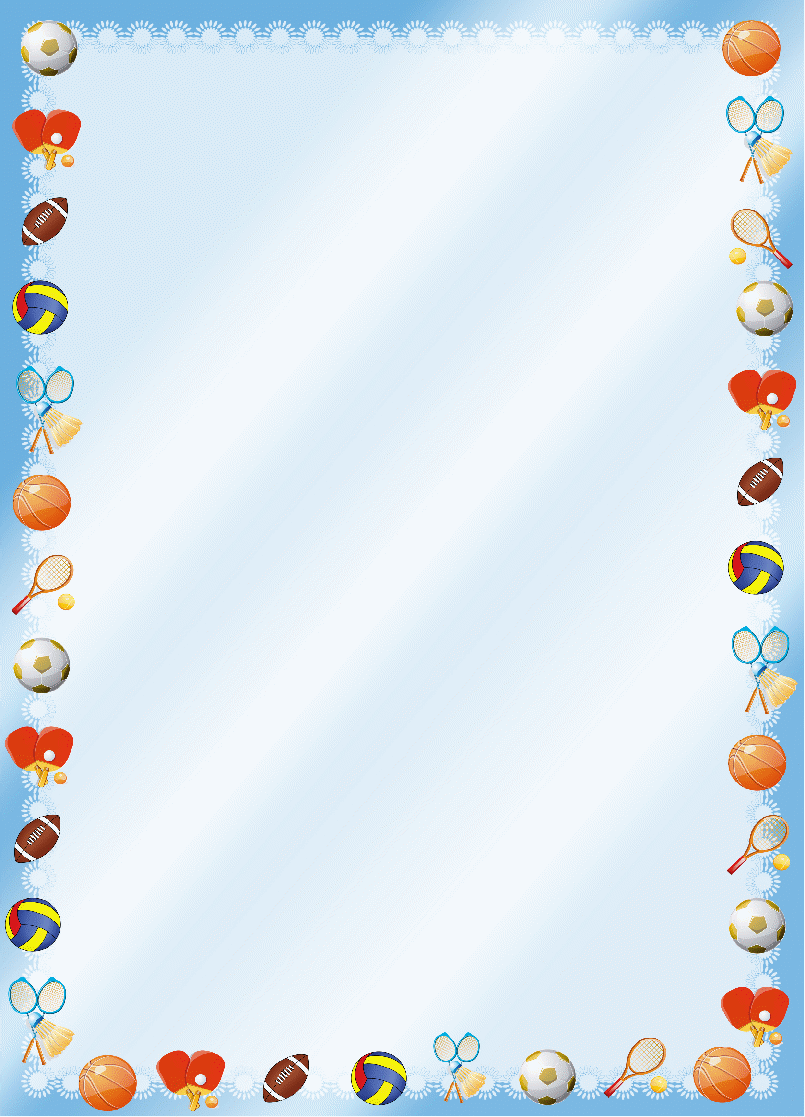 ФГОС ДО является основой для оказания помощи родителям в воспитании детей, охране и укреплении их физического и психического здоровья, в развитии индивидуальных способностей и необходимой коррекции нарушений их развития
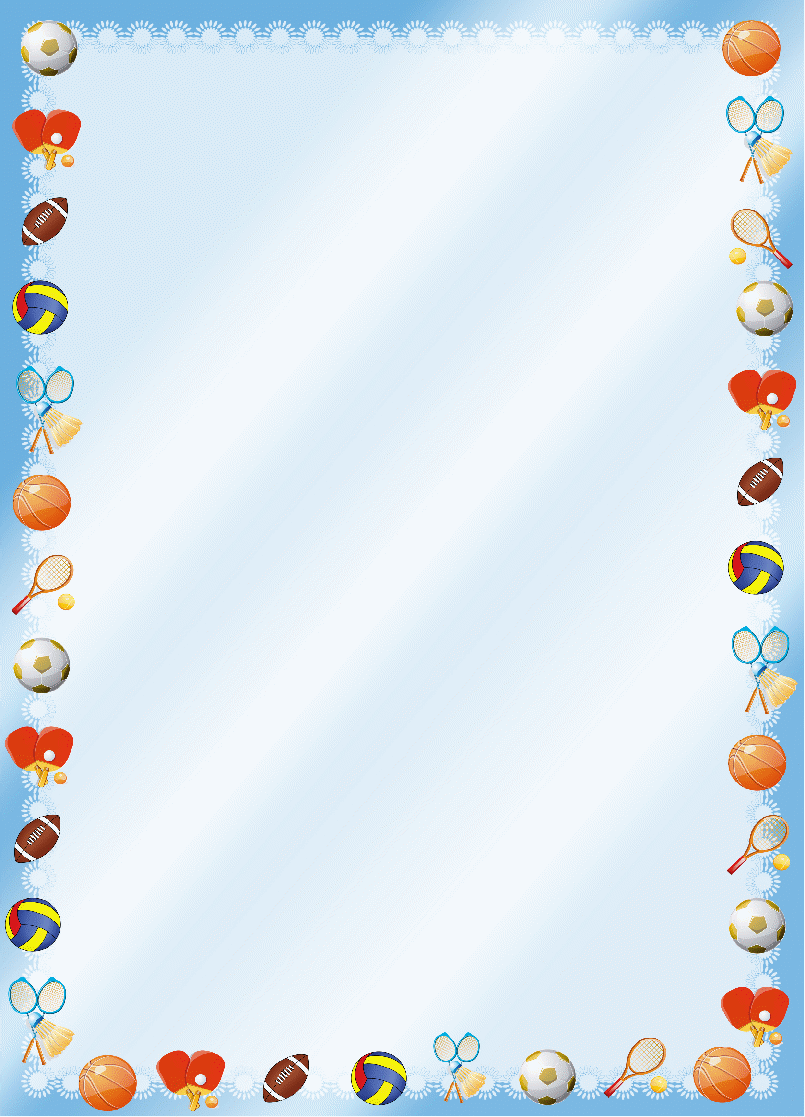 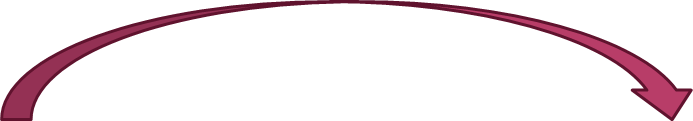 Родители
Дети
Нетворкинг
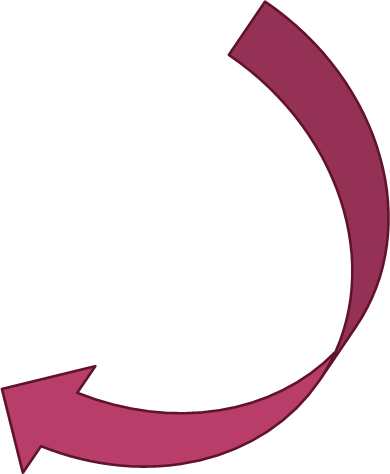 Инструктор по физкультуре
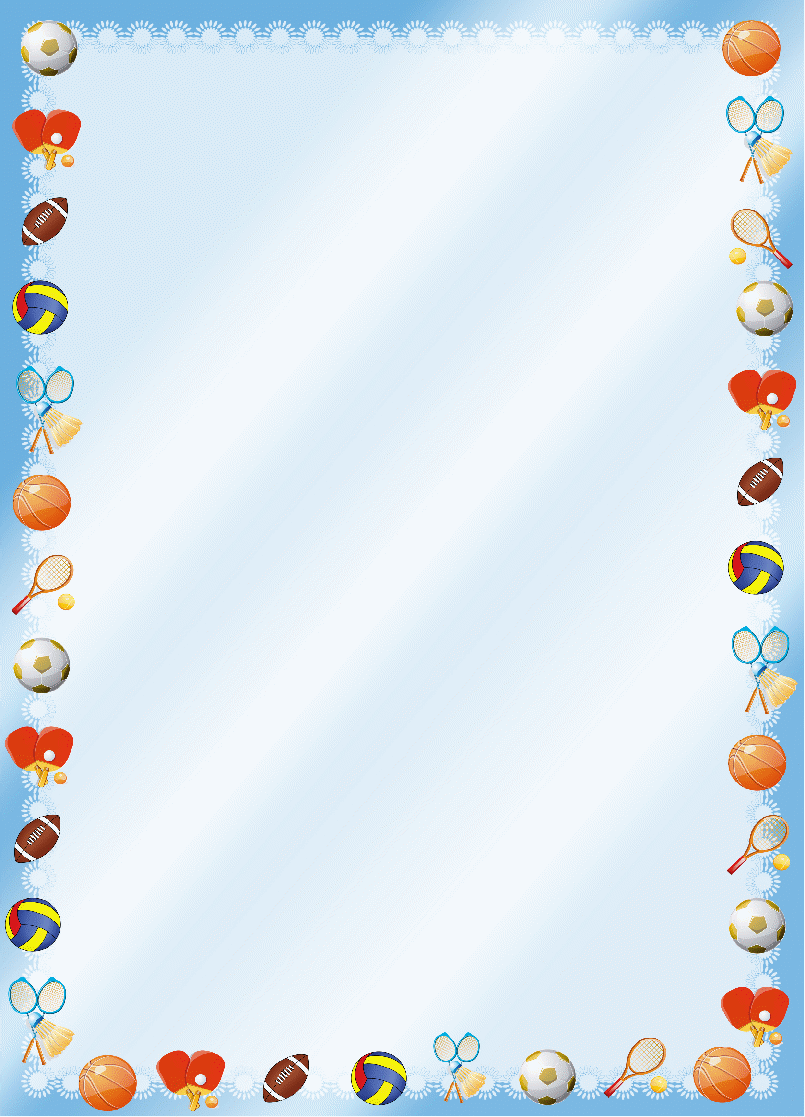 .
Нетворкинг- это серия развлекательных и  развивающих мероприятий  для информирования родителей, обмена оперативной информацией, организации дистанционных занятий и досуговой деятельности дошкольников
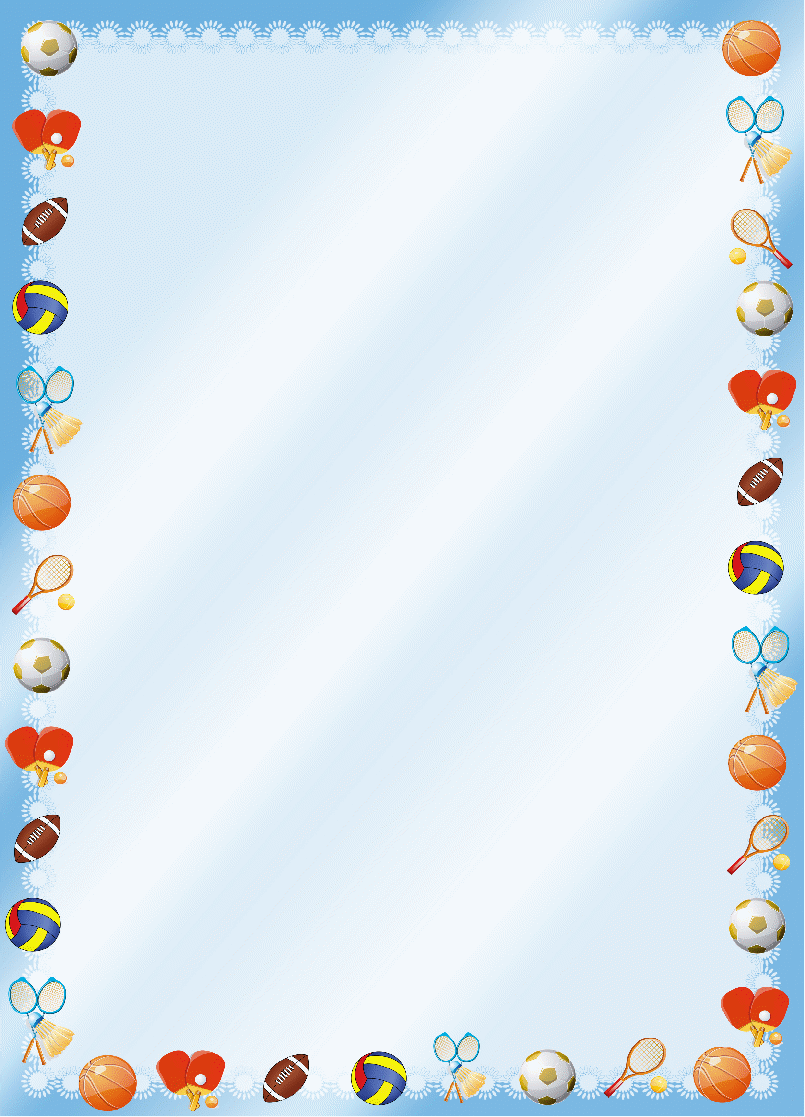 .
Цель моей профессиональной деятельности: 
 организация тесных связей взаимодействия с  родителями (законных представителей) по теме оздоровления и физического развития детей дошкольного возраста
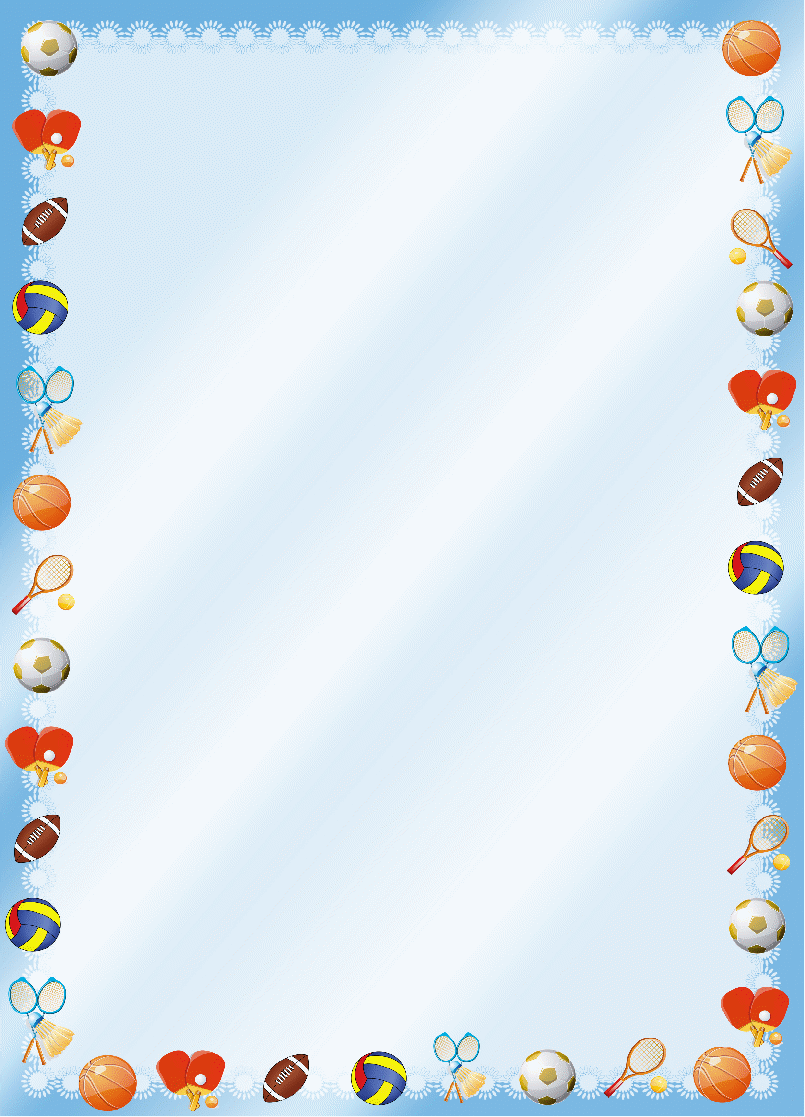 Направления работы инструктора по физической культуры 
       по вовлечению родителей в единое пространство
 детского развития
Просветительская работа с родителями на информационно-цифровых ресурсах
(группы в вк, viber и т.д.)
Повышение педагогической 
        компетентности родителей через познавательные формы в офлайн- формате ( семинары, мастер-классы и т. д.)
укрепление детско-родительских отношений через досуговые формы работы, такие как
экскурсии, праздники и т.д.
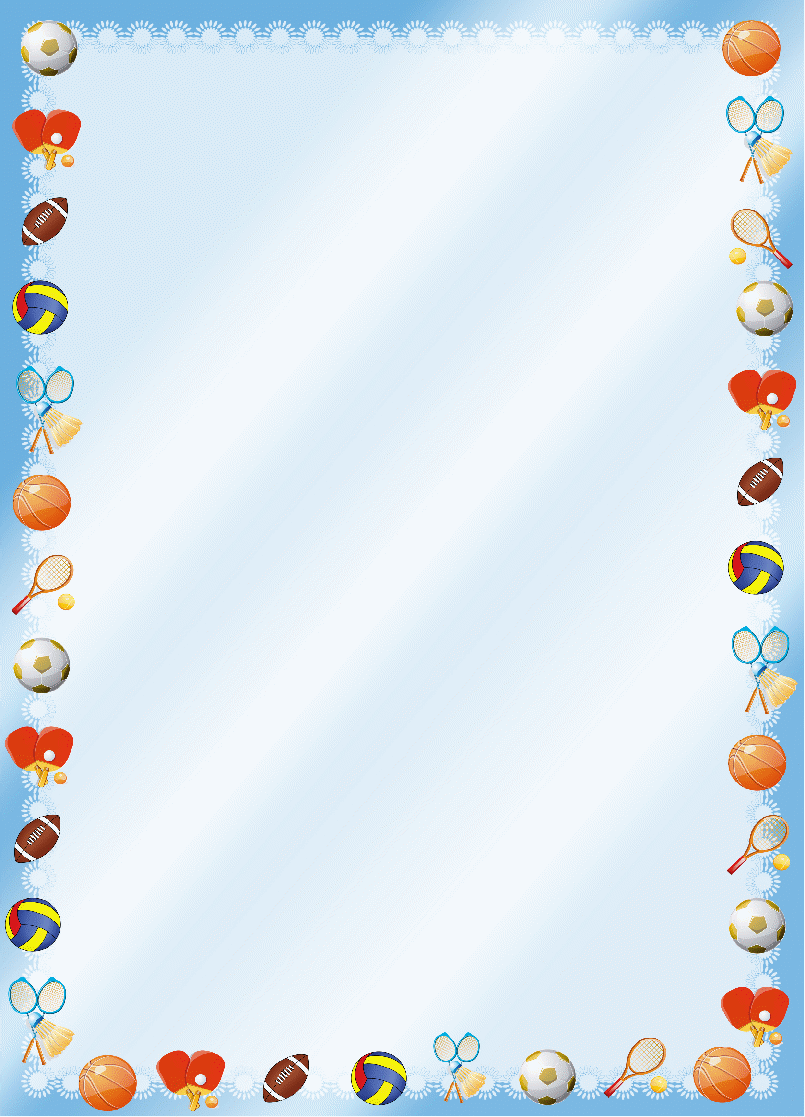 .
Консультирование родителей на информационно-цифровых ресурсах 
( группа в мессенджере)
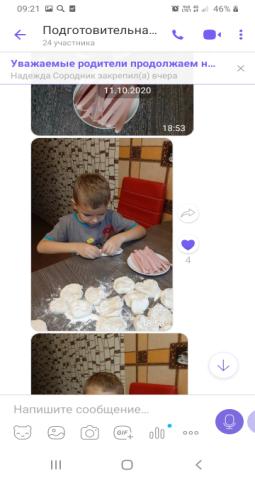 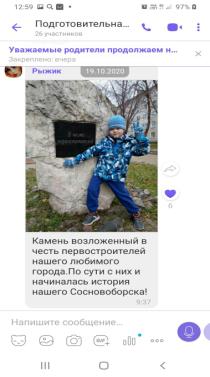 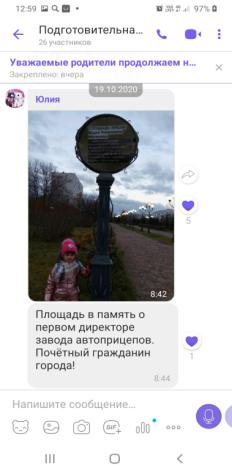 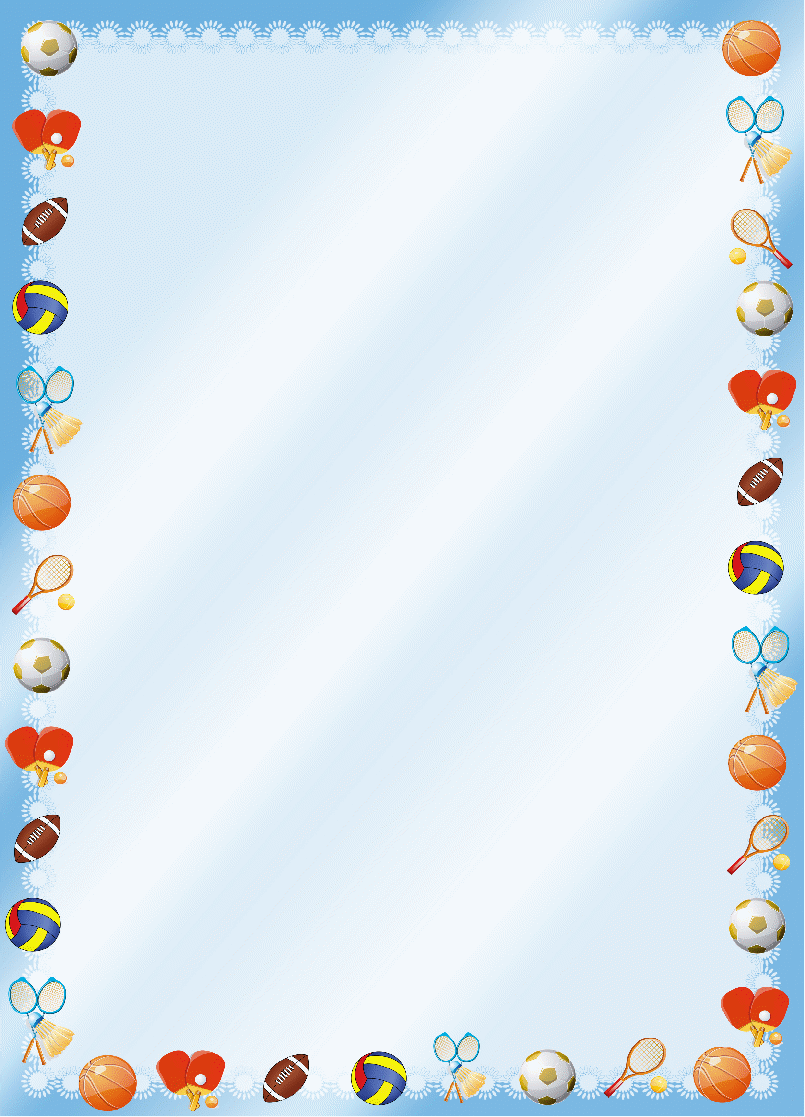 .
Онлайн-марафон
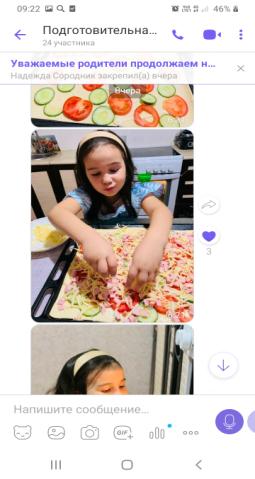 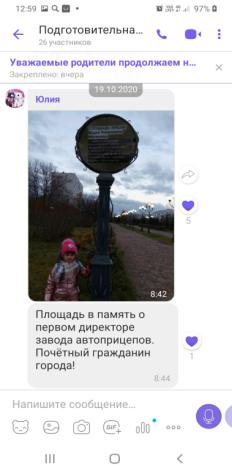 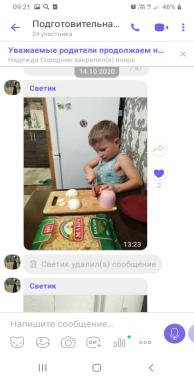 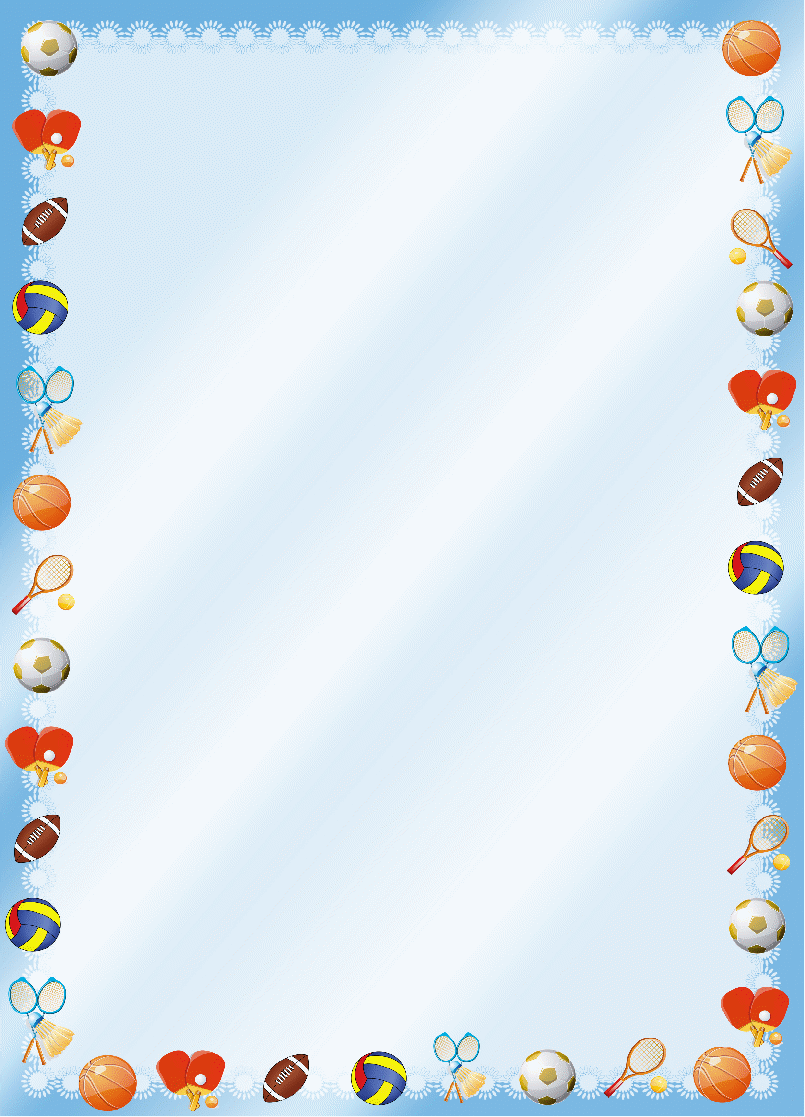 Информационный блок на сайте детского сада
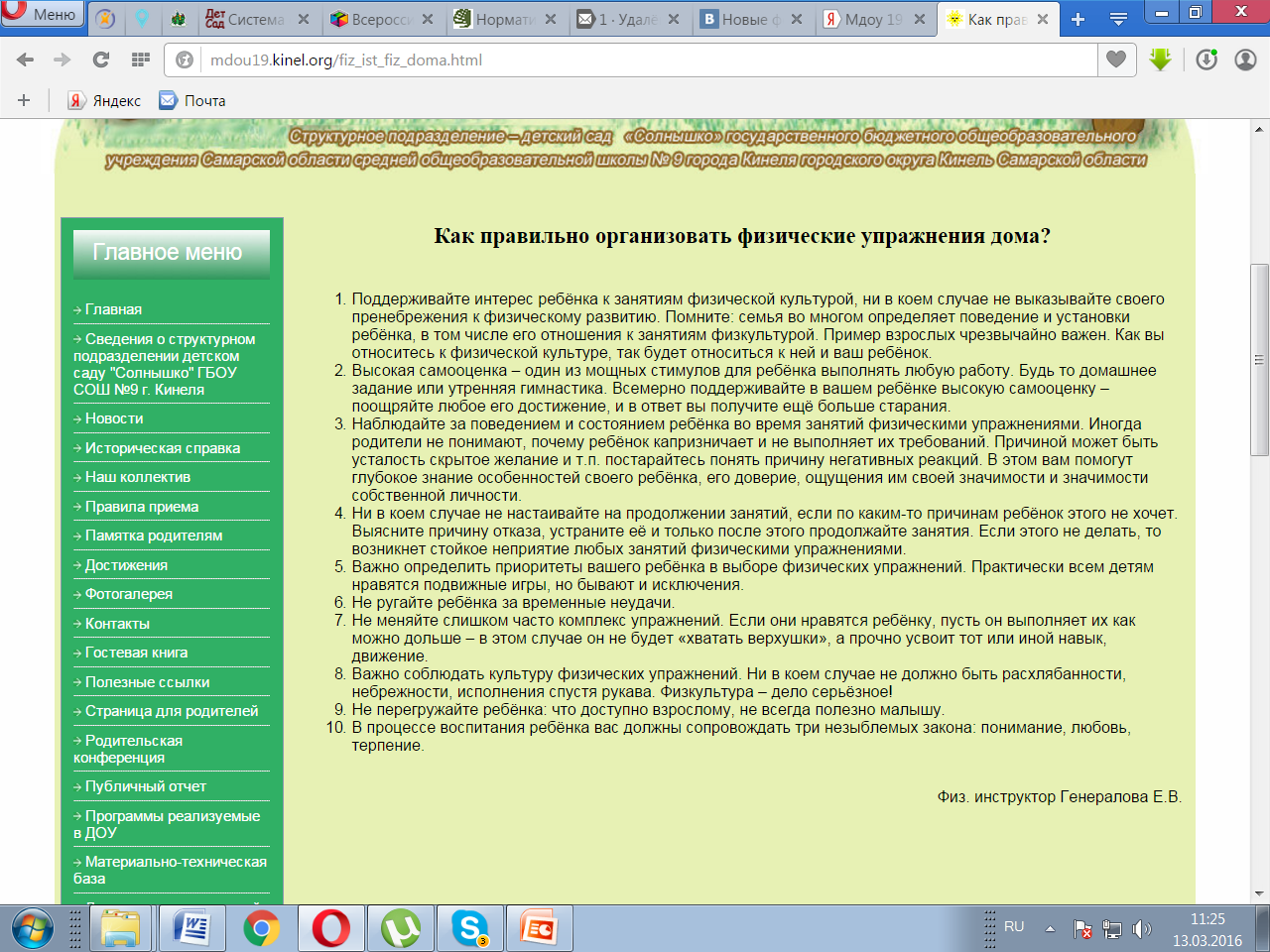 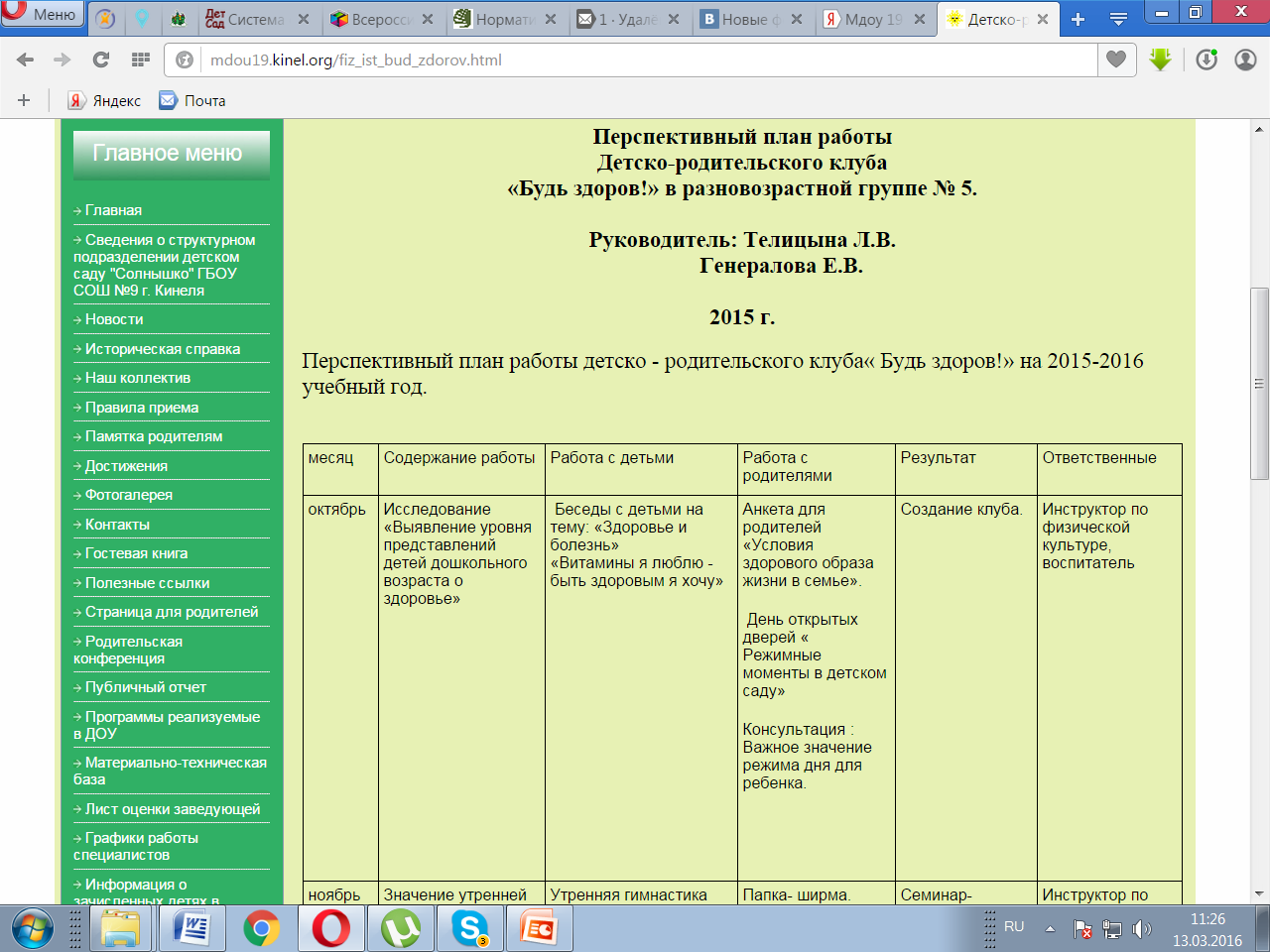 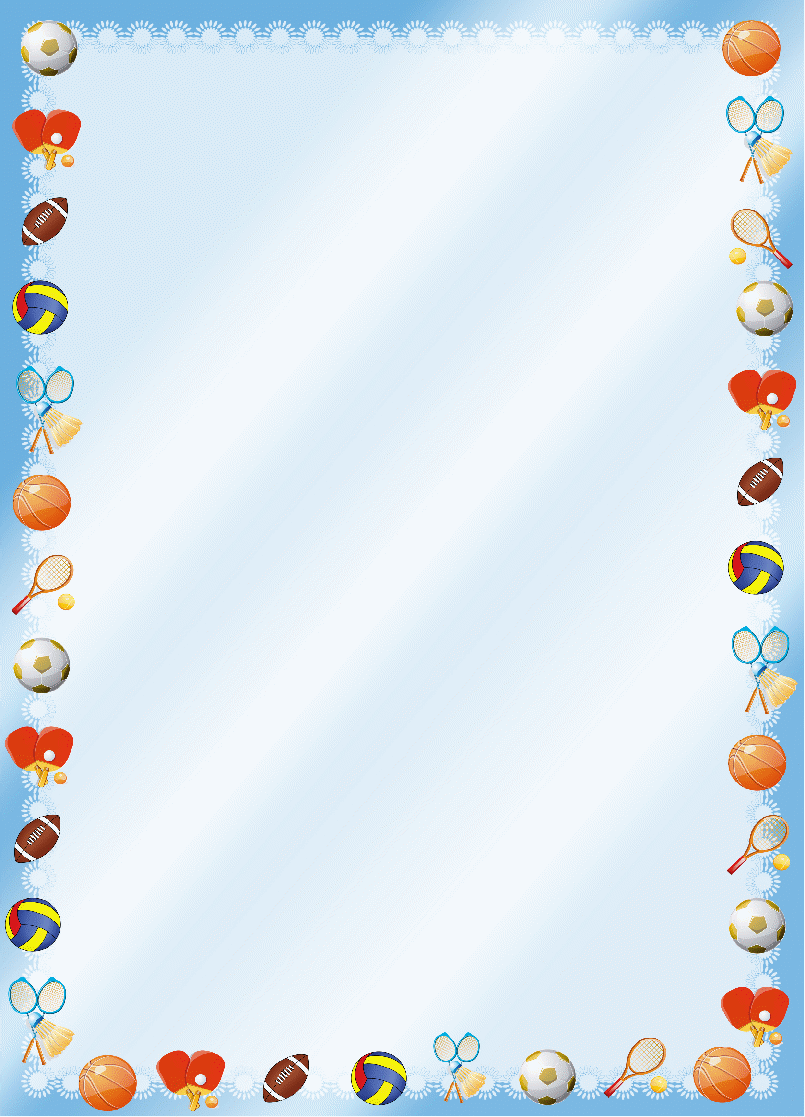 Повышение педагогической 
 культуры родителей
Информационно-аналитические формы
Анкетирование
Опрос
Интервью и беседа
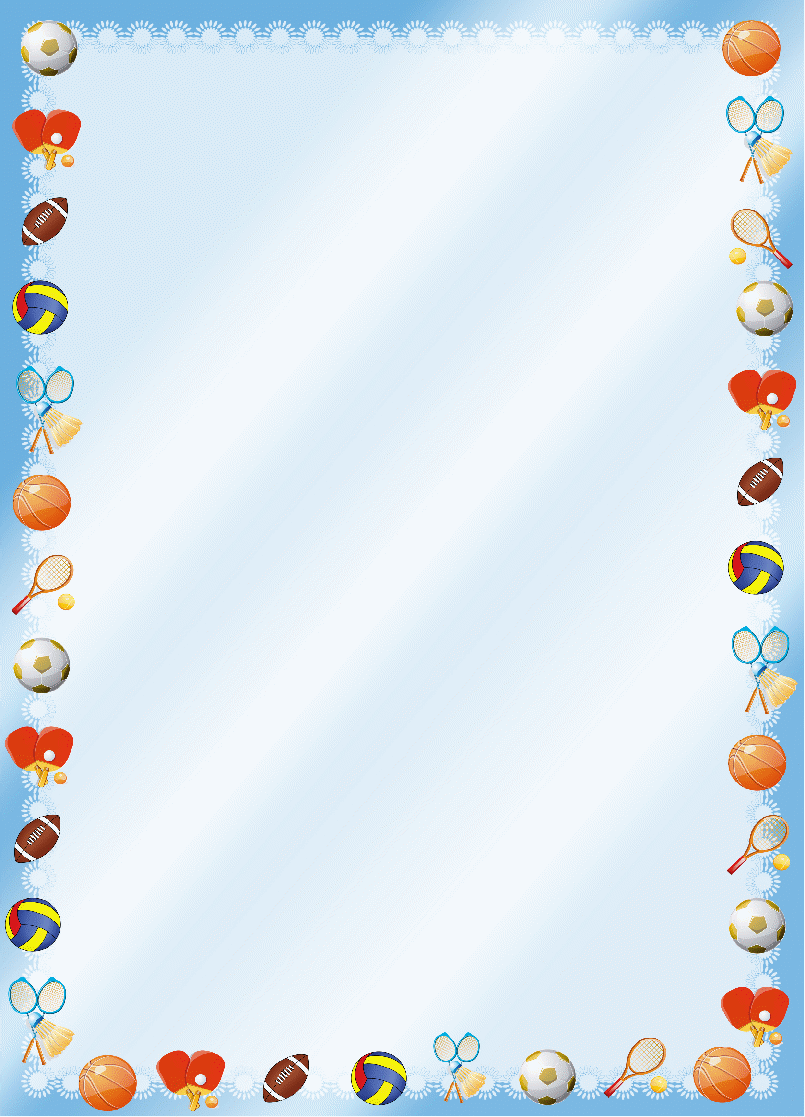 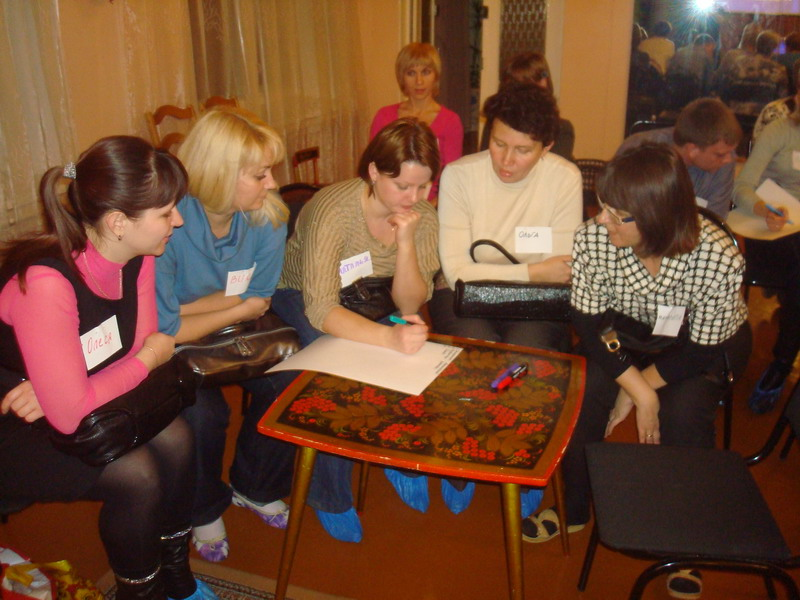 Анкетирование
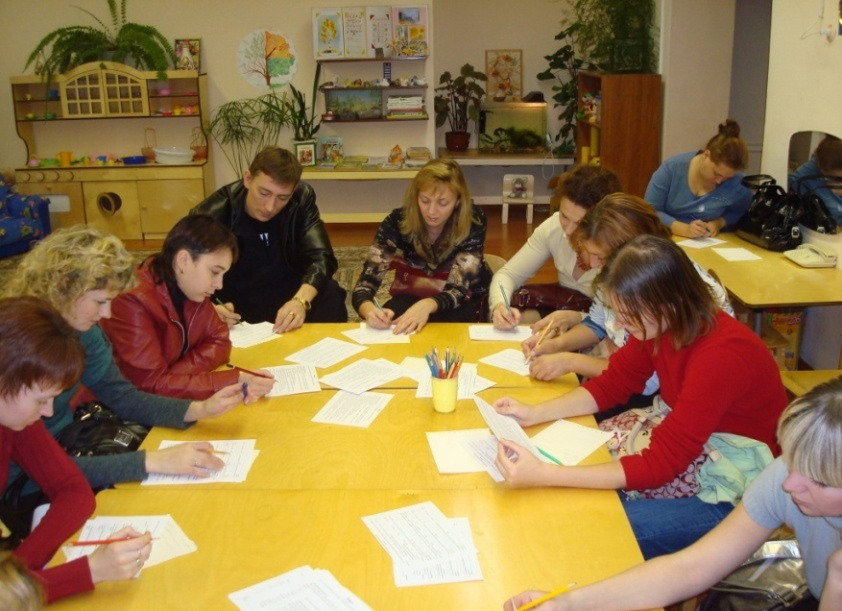 Опрос
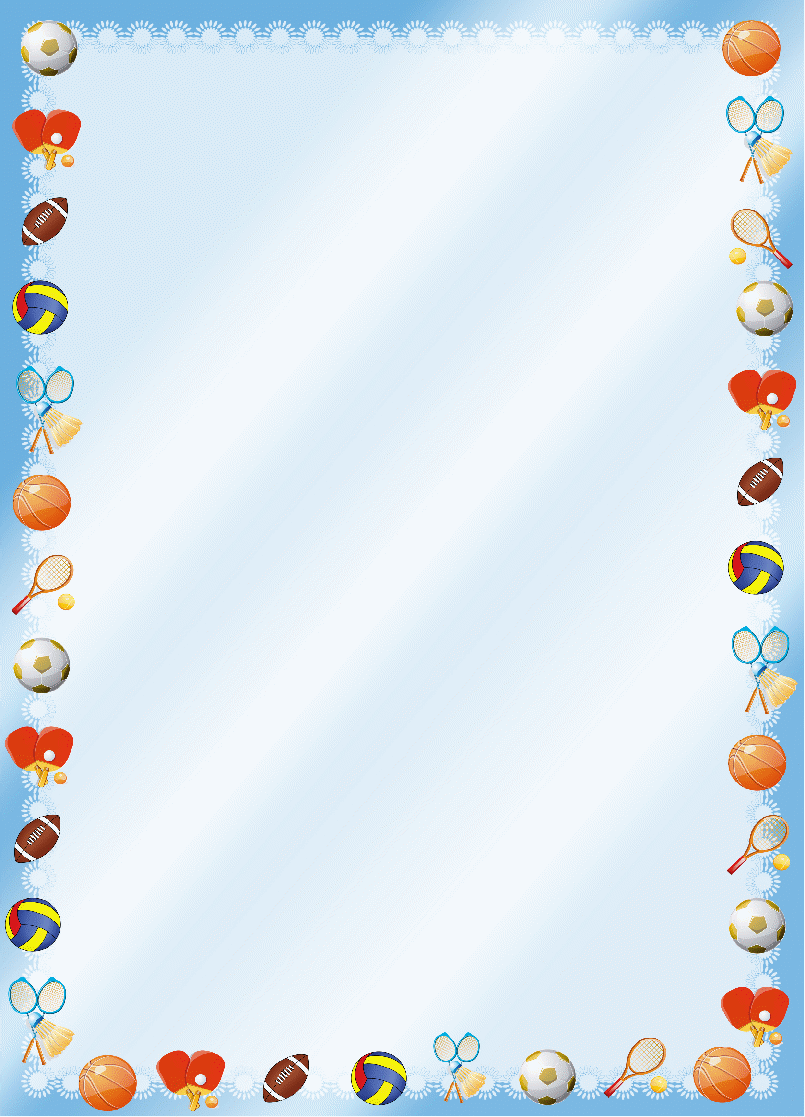 Познавательные формы
работы с родителями
Круглый 
стол
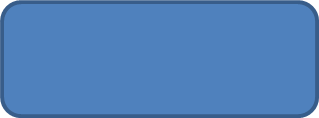 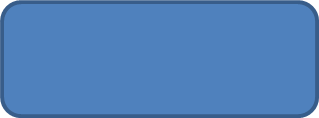 Мастер-класс
Дискуссия
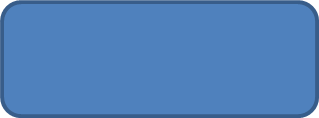 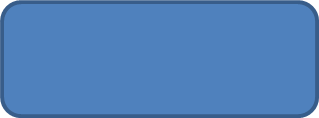 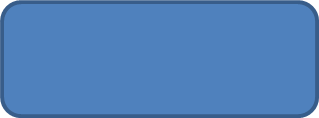 Семинар-Практикум
Конференция
собрание
Родительский клуб
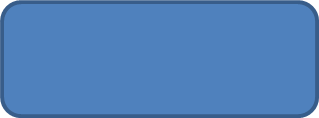 День открытых дверей
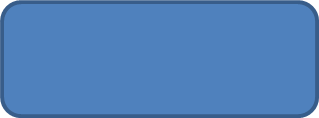 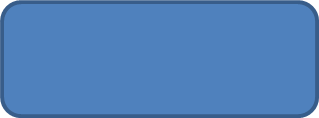 Родительский
тренинг
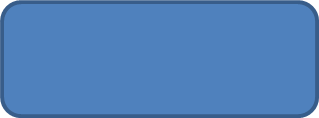 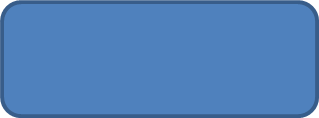 Семейная
 гостиная
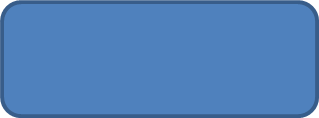 Деловые игры
Конкурс
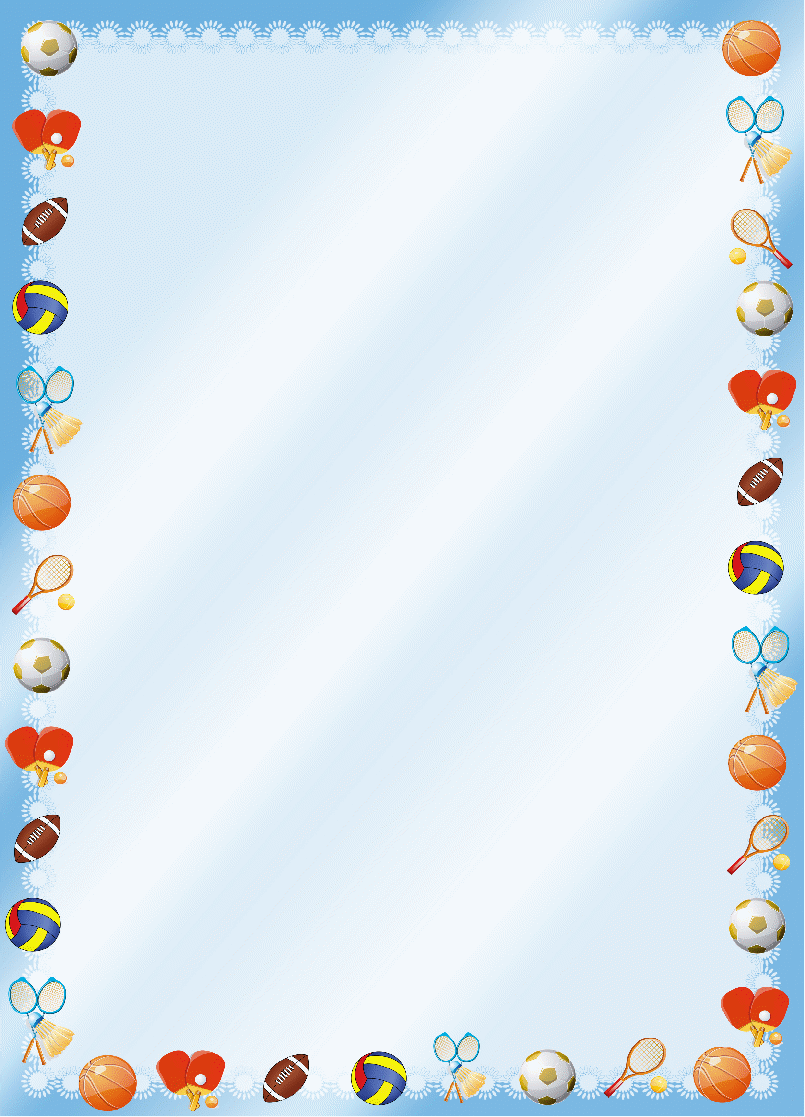 Мастер-класс « Здоровье в порядке- 
спасибо зарядке»
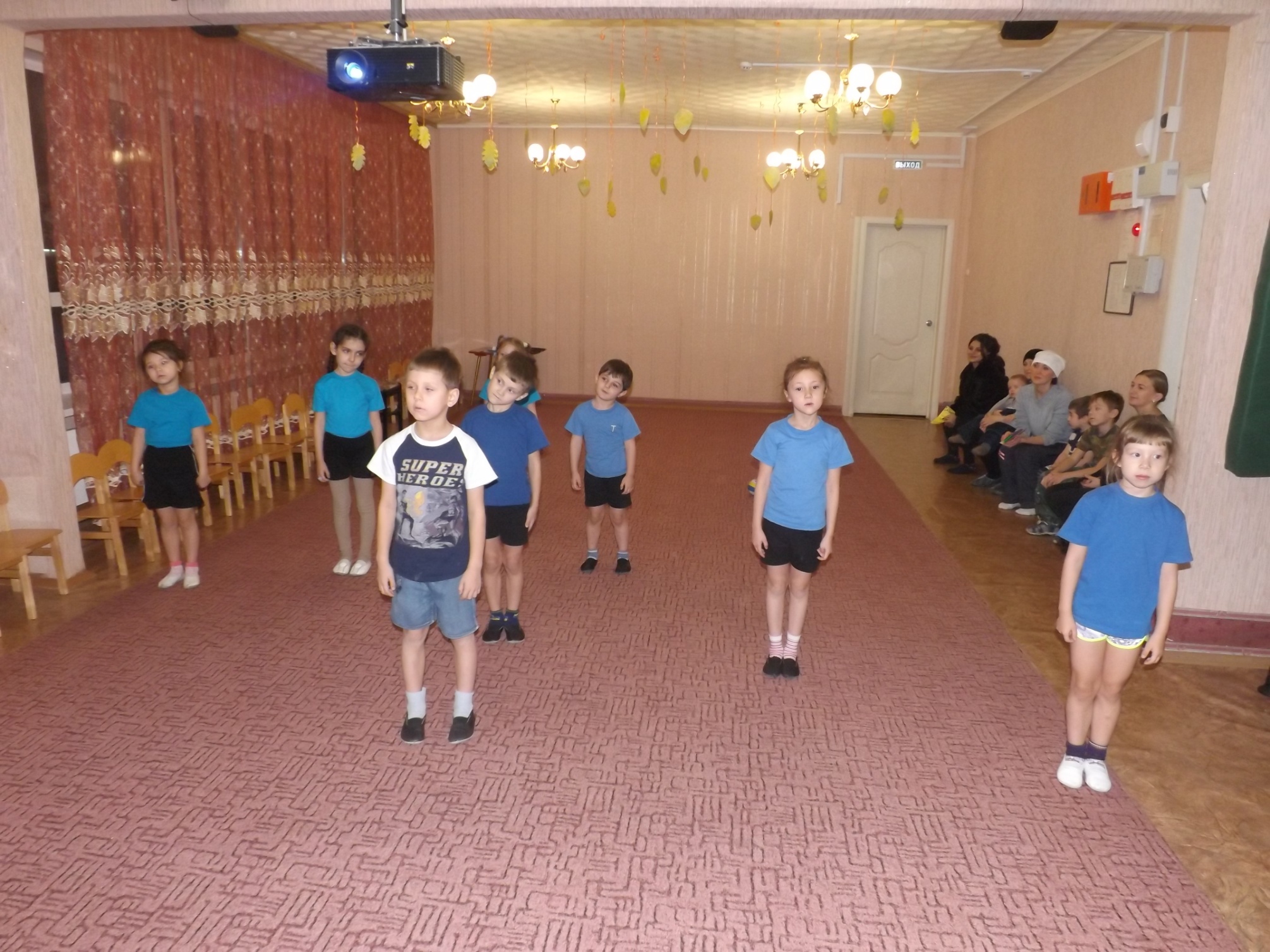 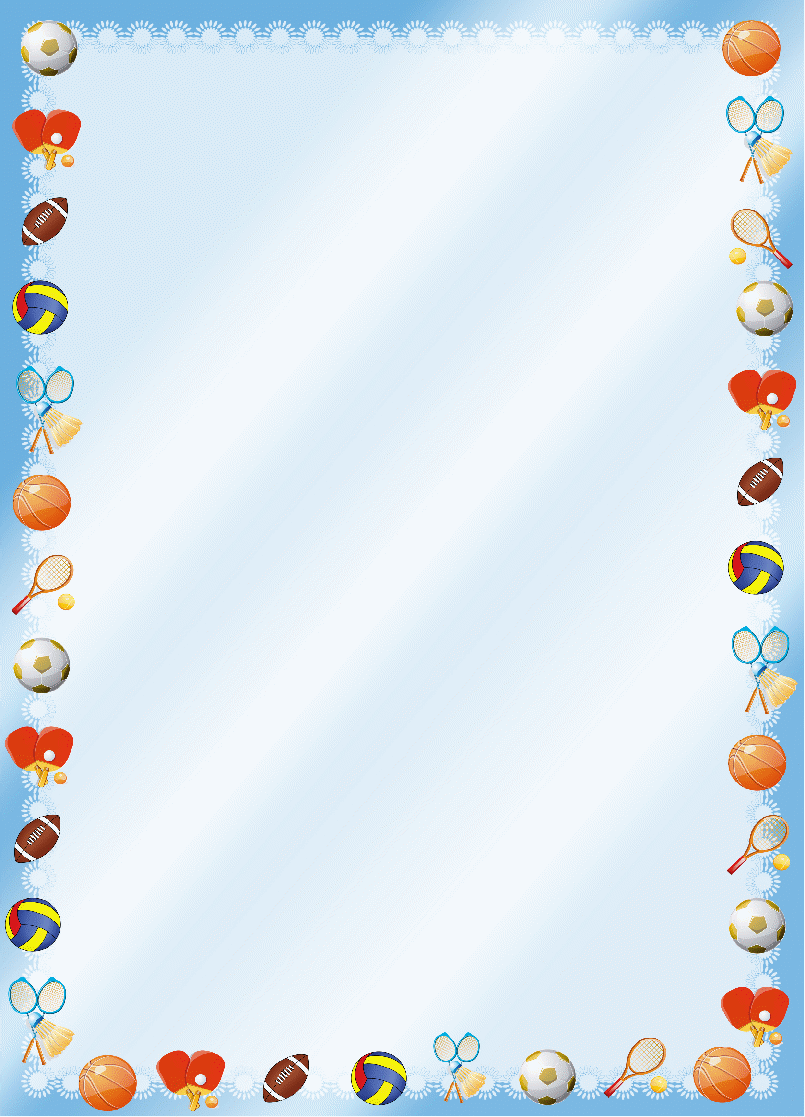 Семейные вечера
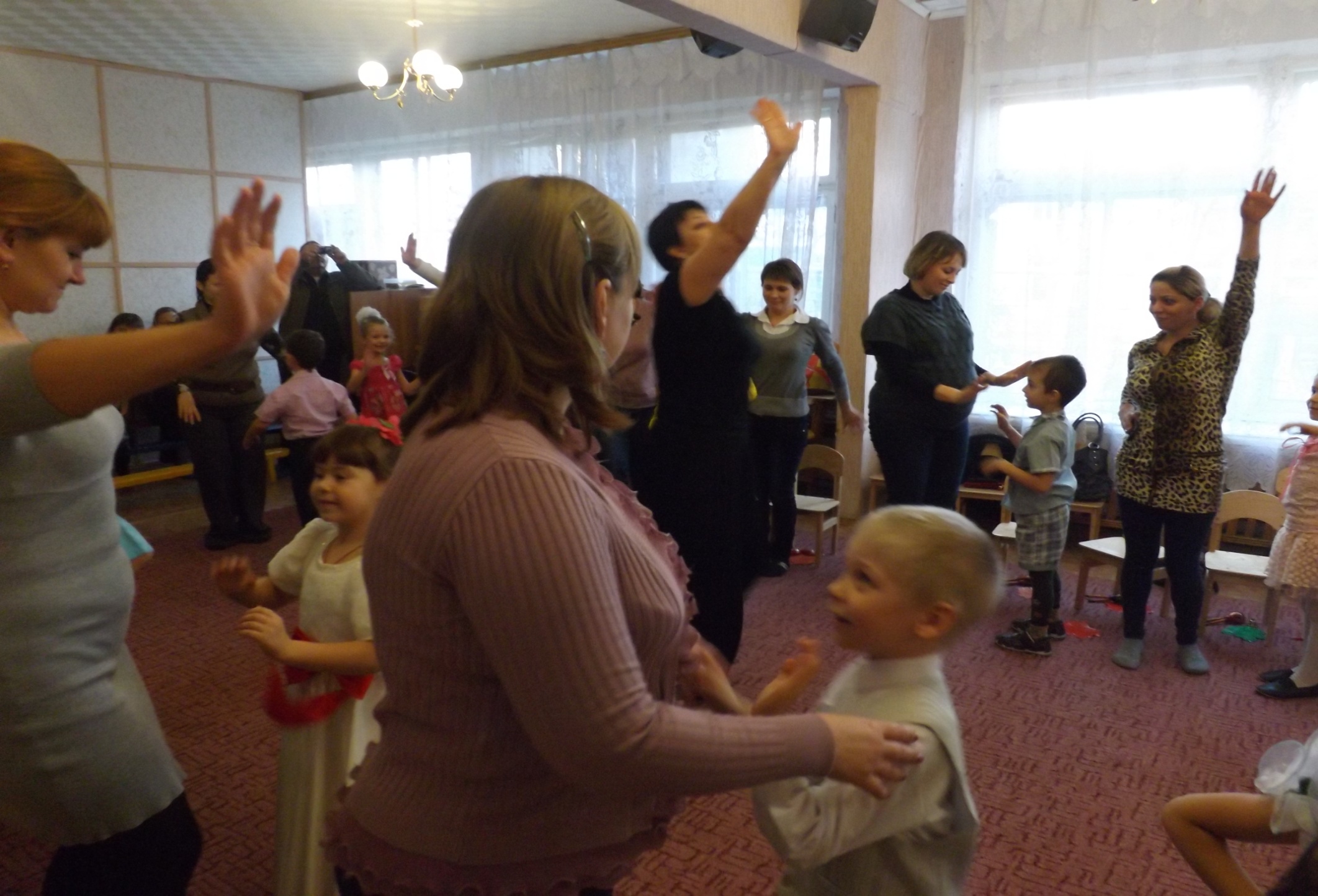 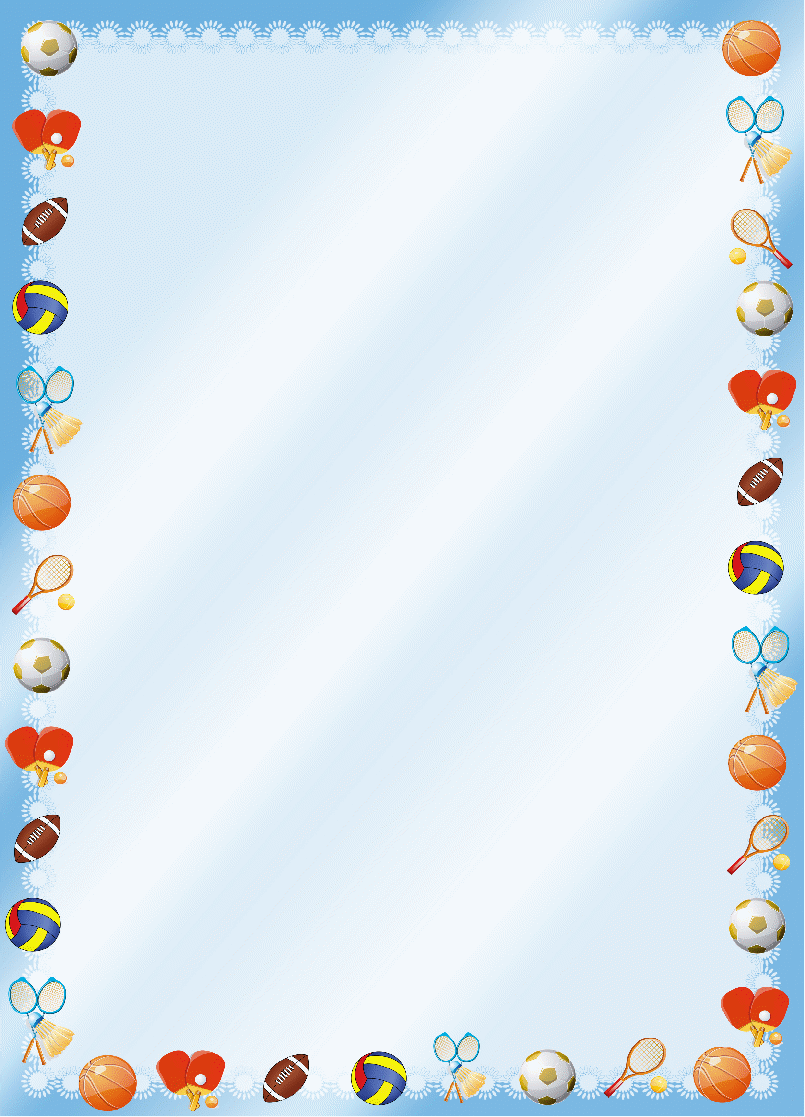 Конференция «Физкультура дома»
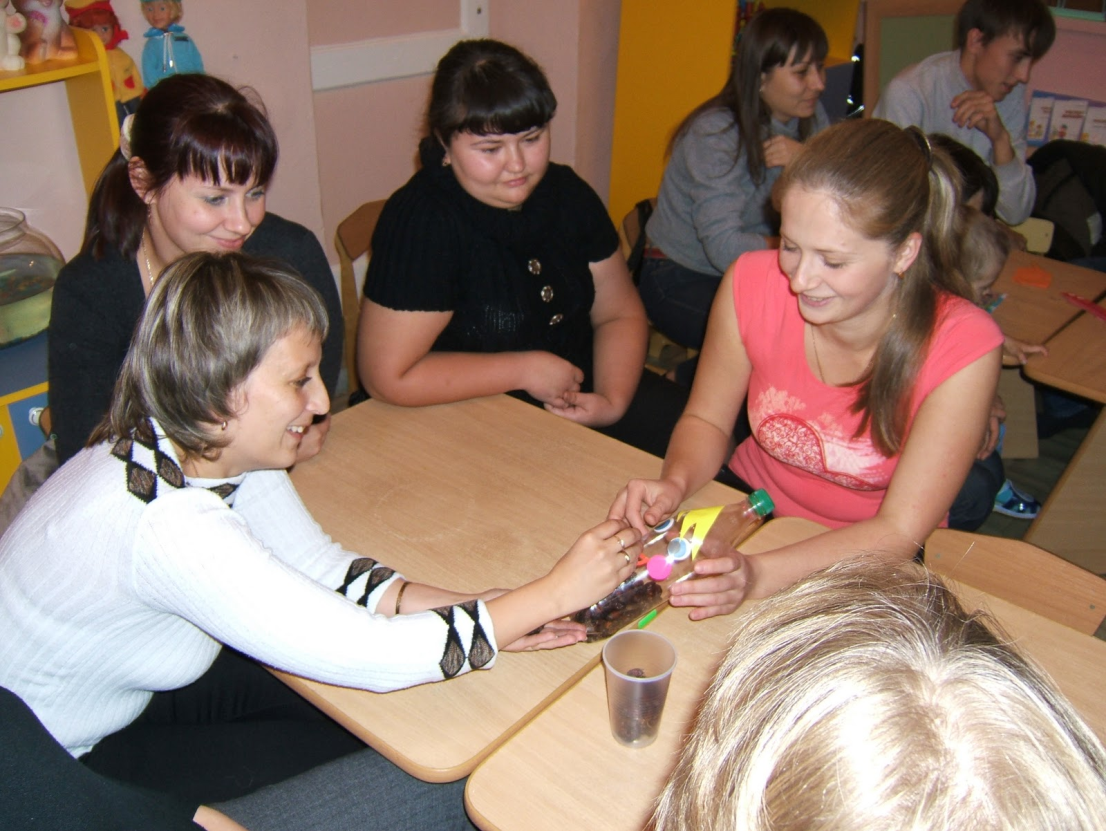 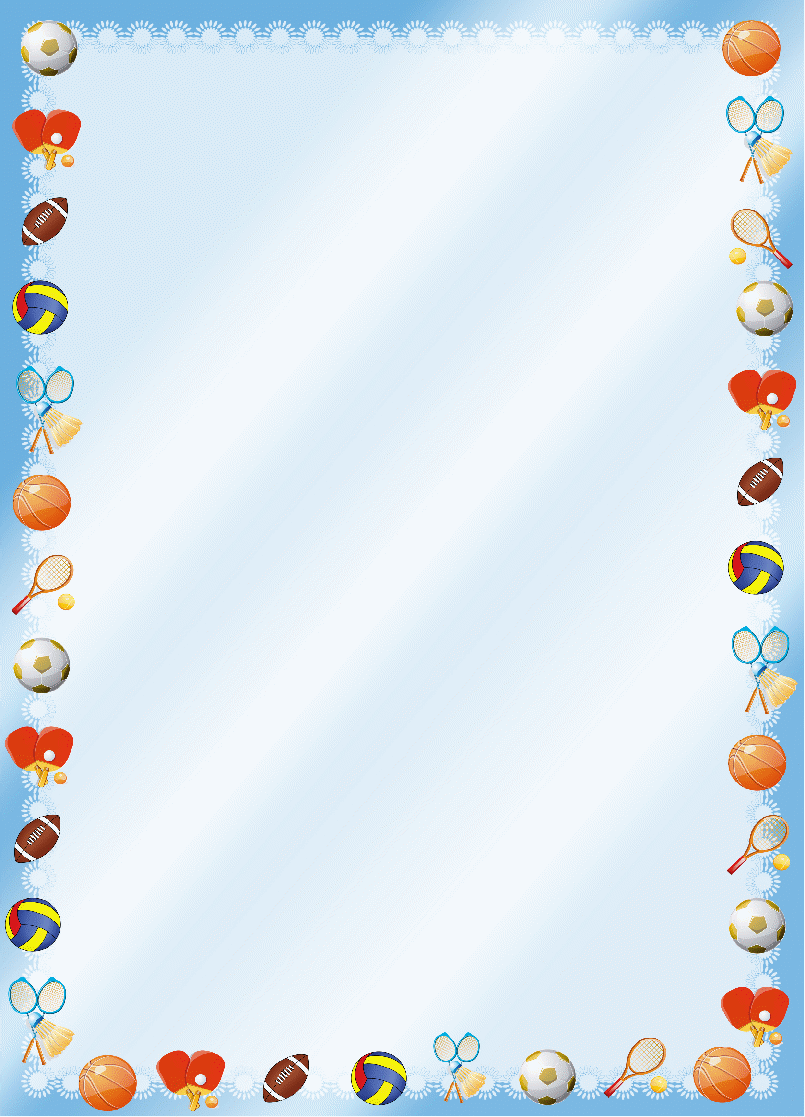 Родительское собрание «Физкультурно –оздоровительная деятельность в детском саду»
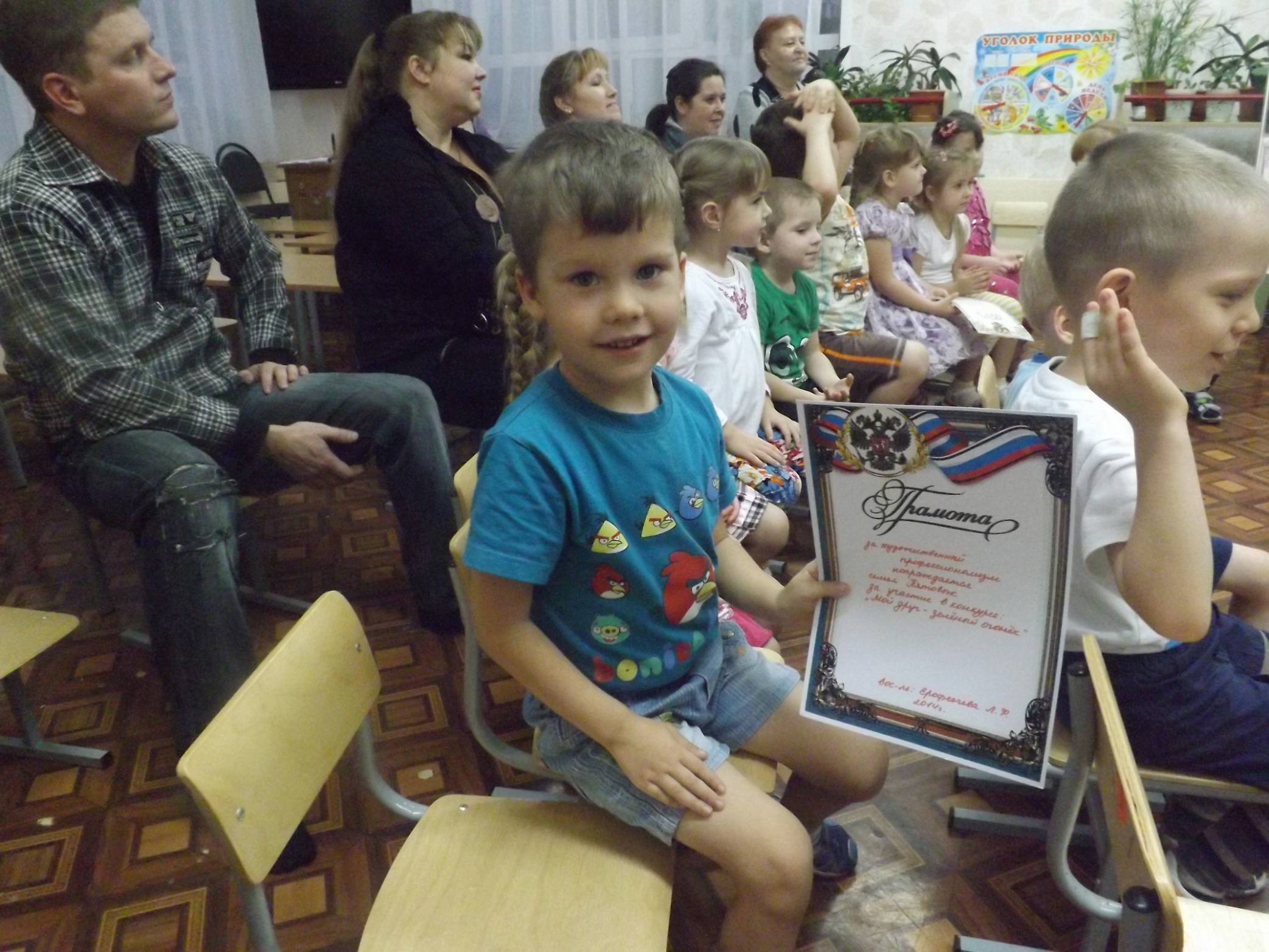 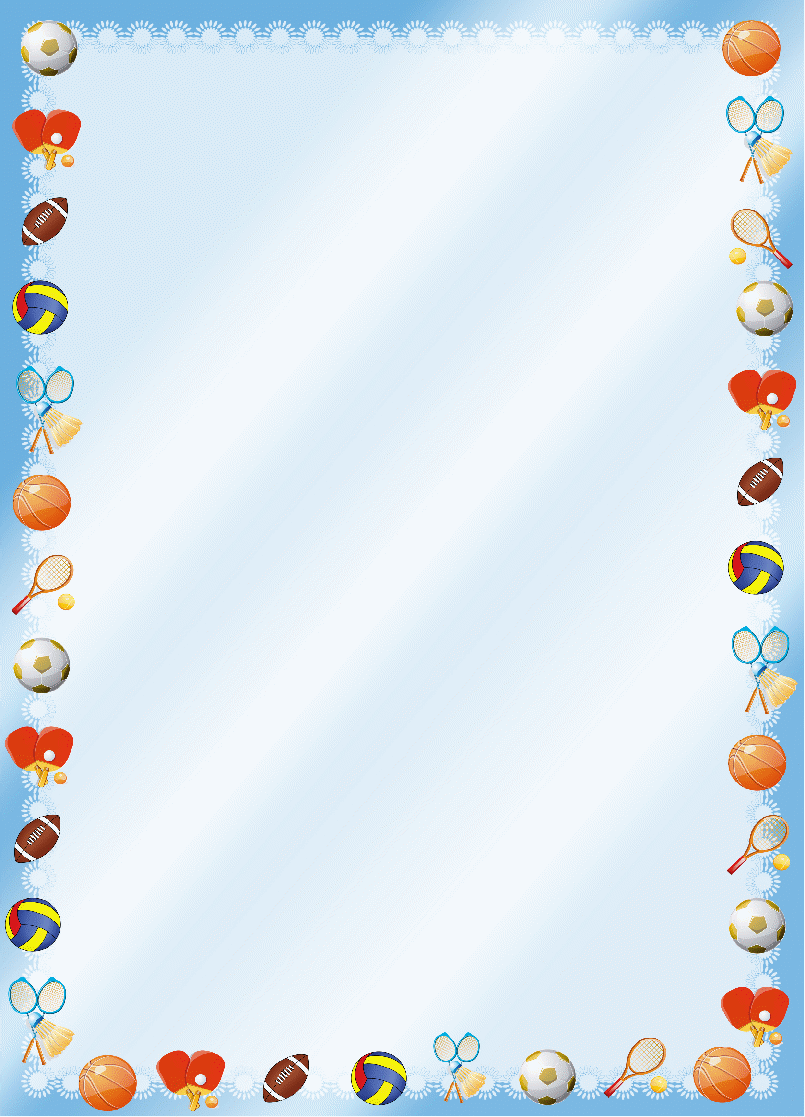 Семейная гостиная
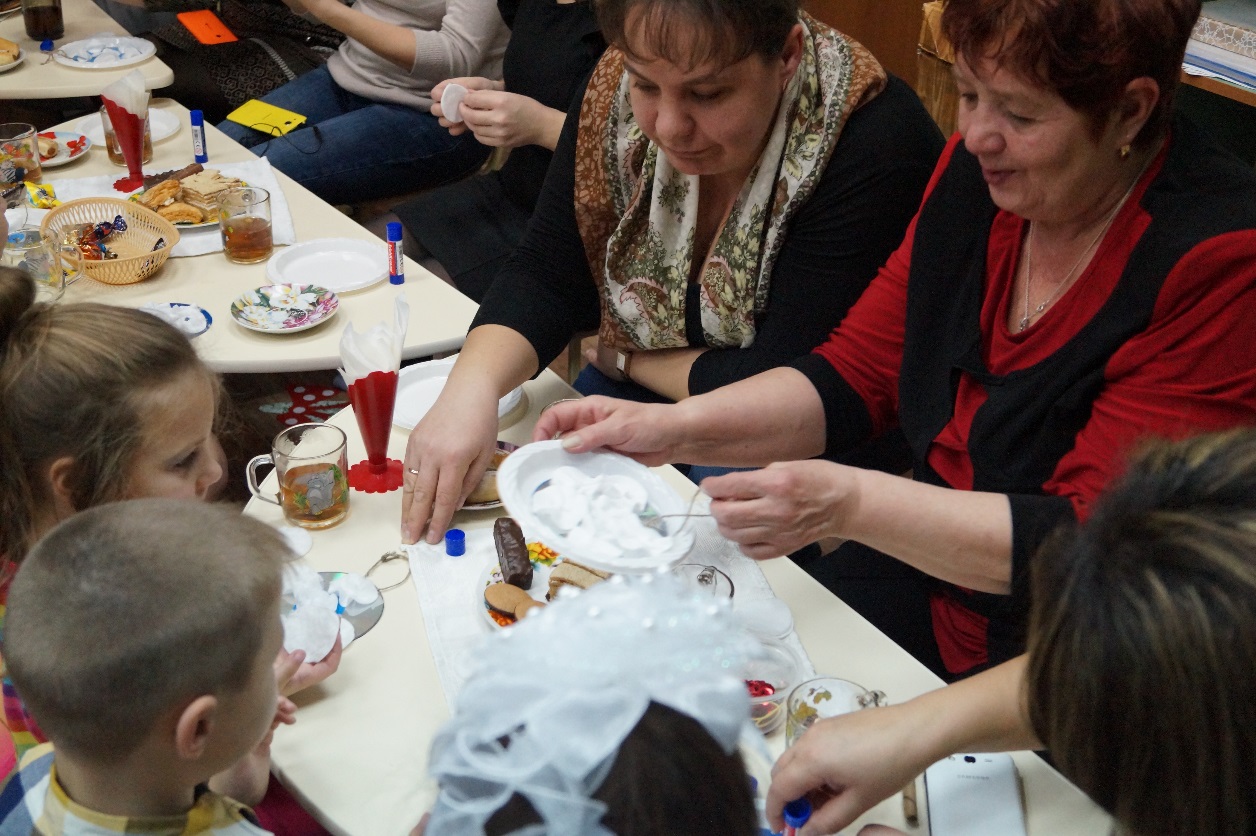 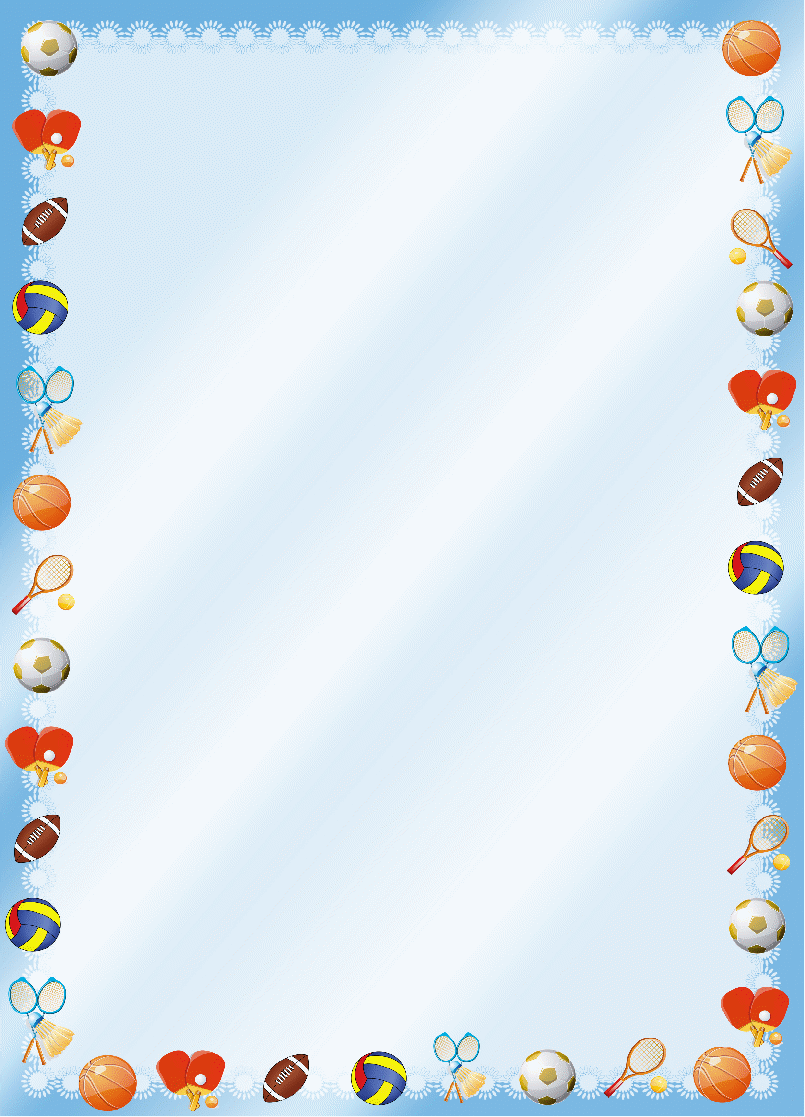 Родительский тренинг
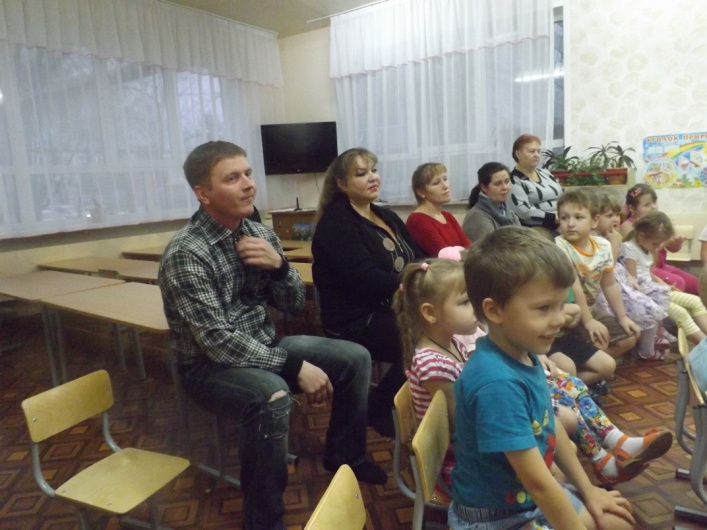 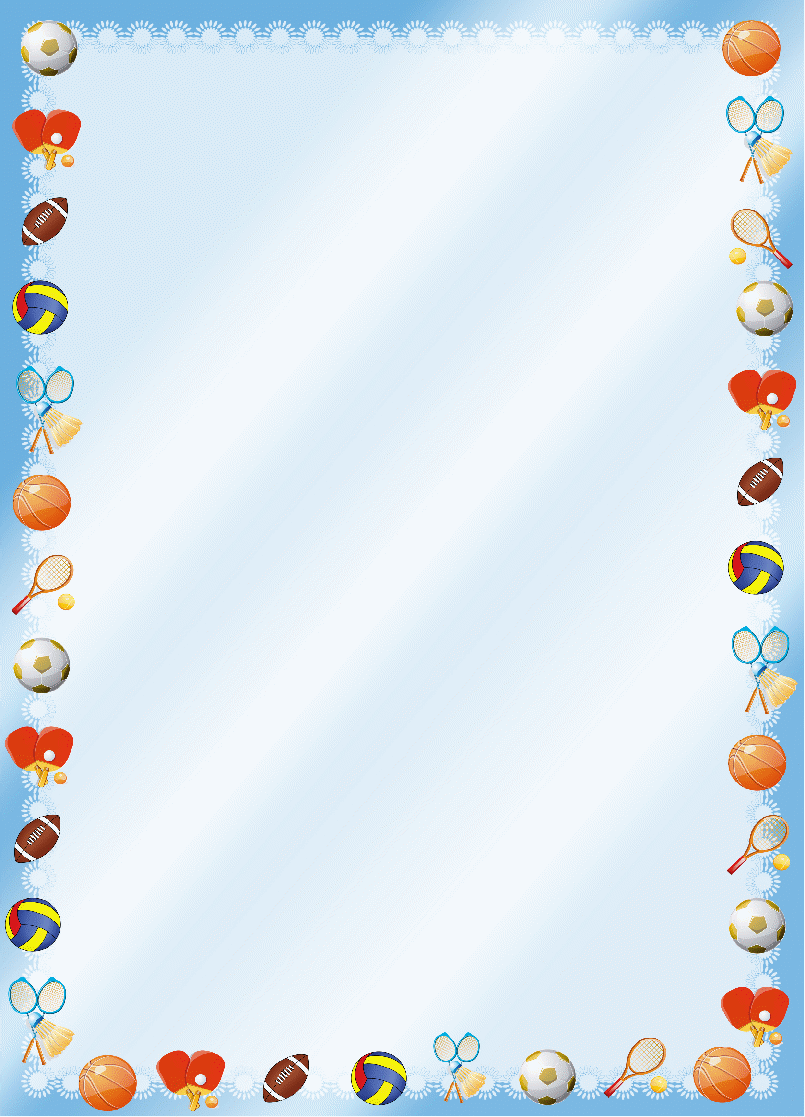 Досуговые формы
Праздники, утренники, мероприятия, соревнования
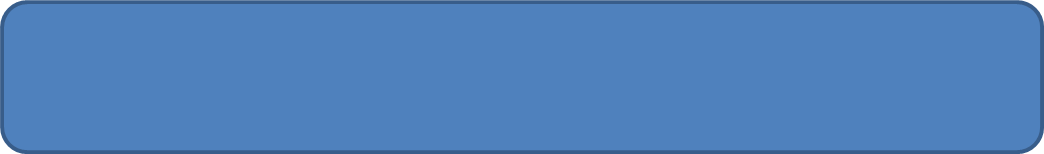 Выставки работ родителей и детей, семейные вернисажи, конкуры
Совместные походы и экскурсии
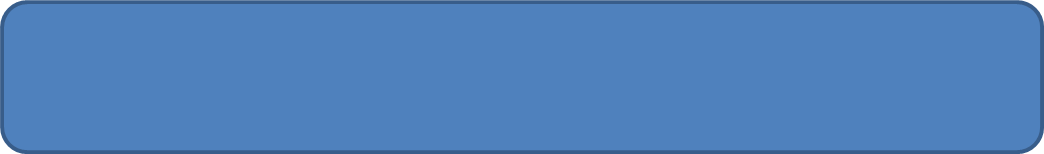 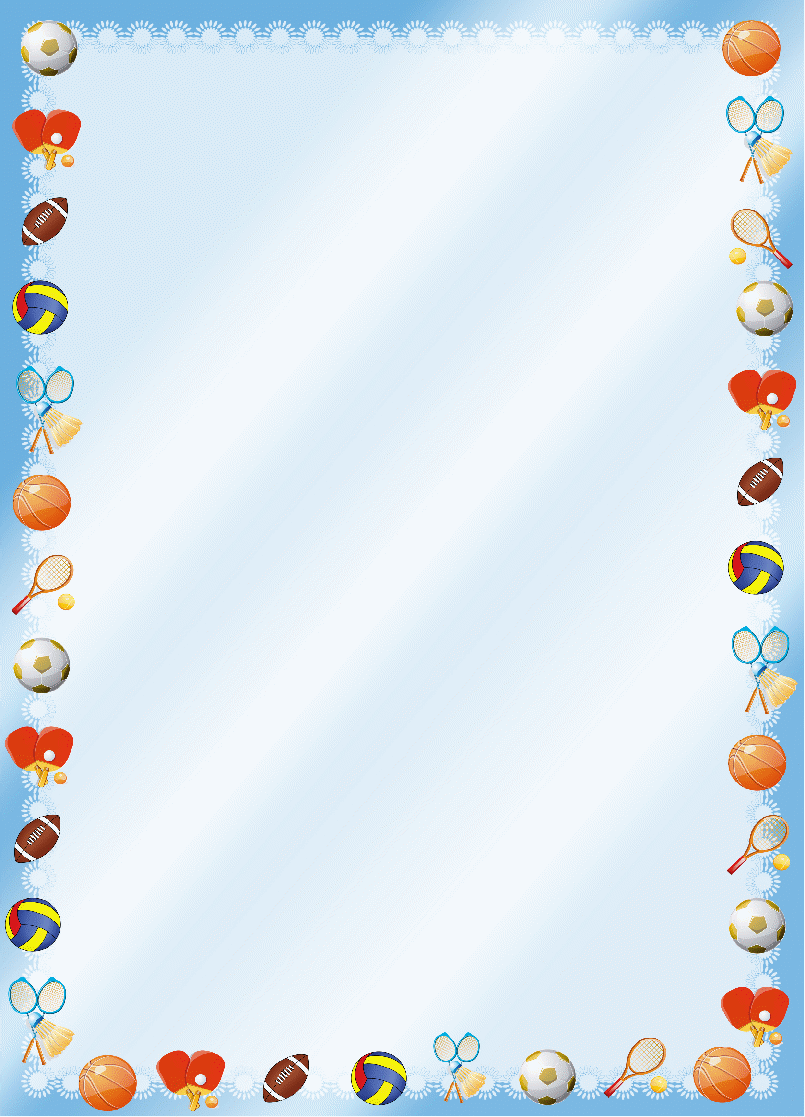 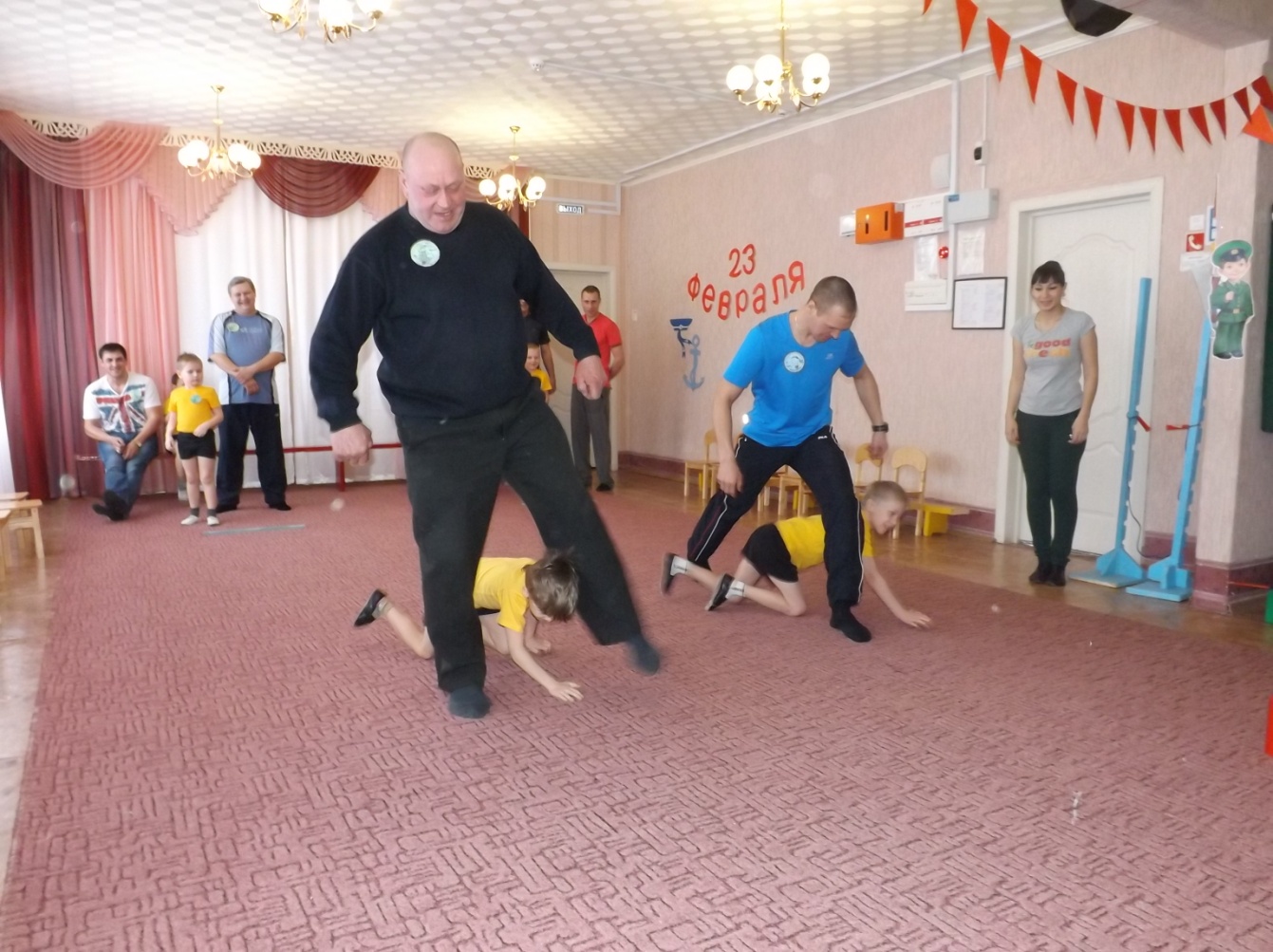 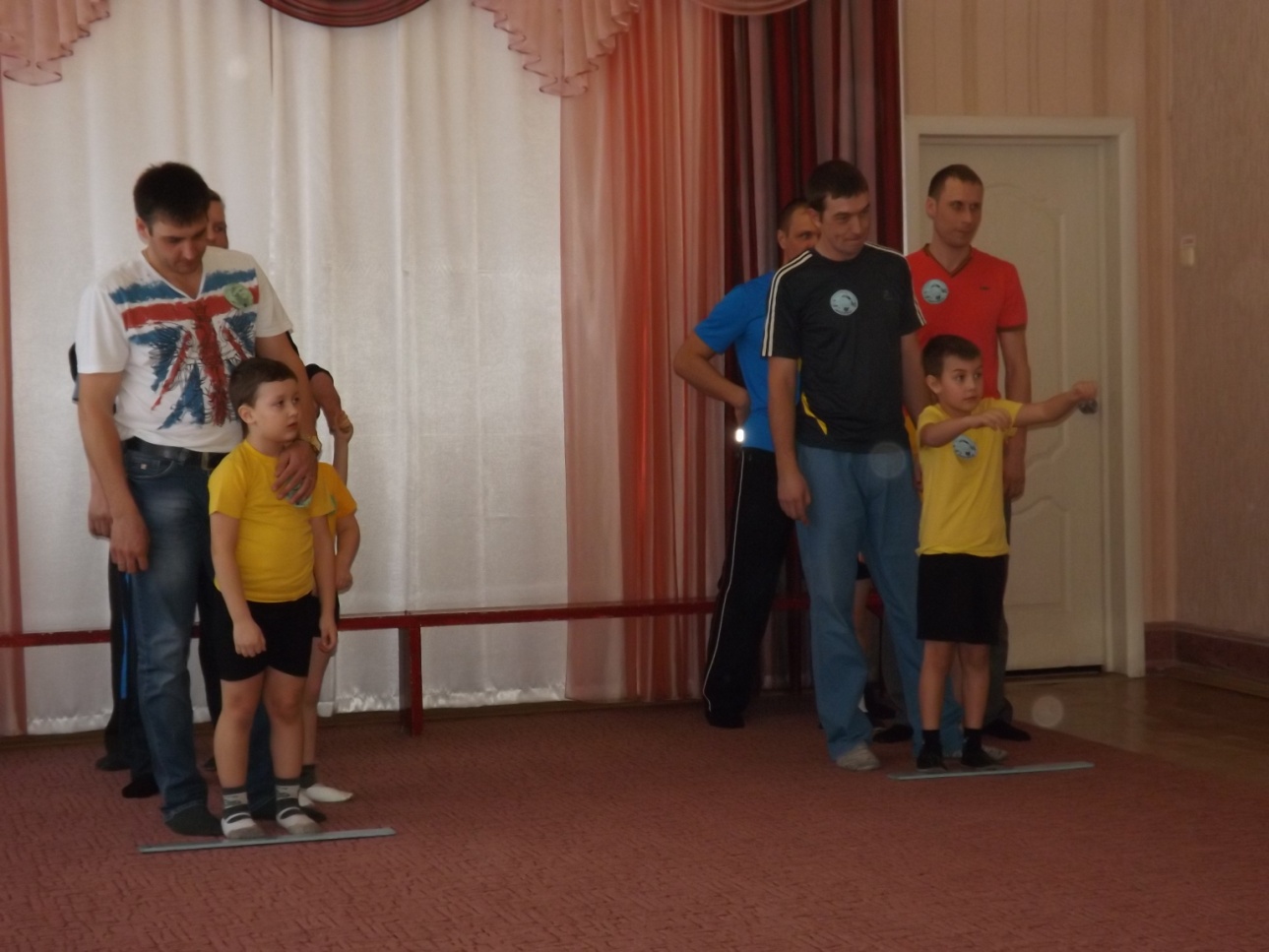 Праздники
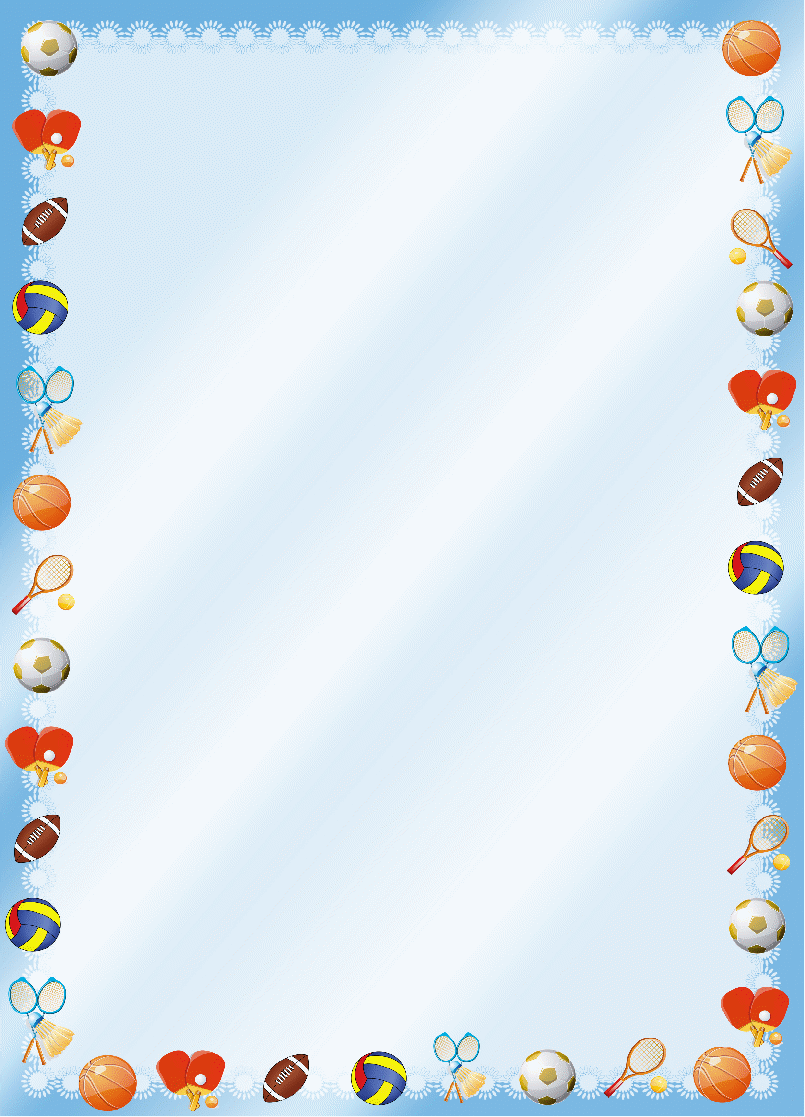 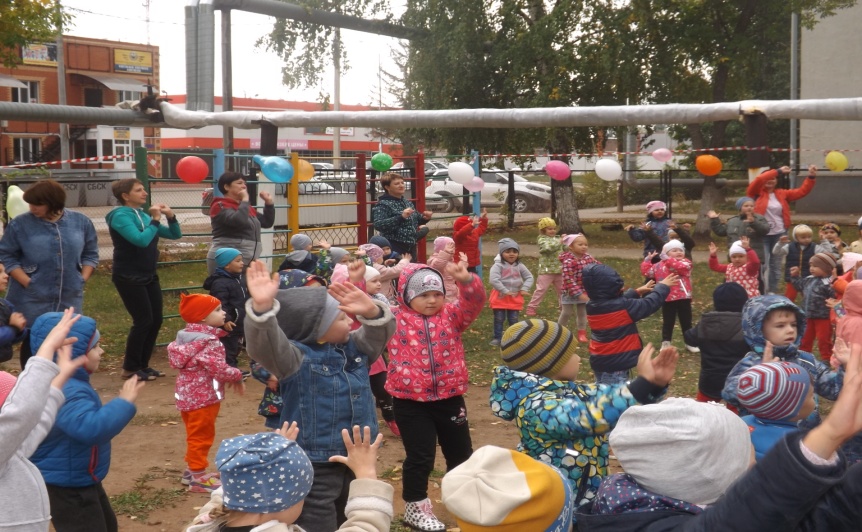 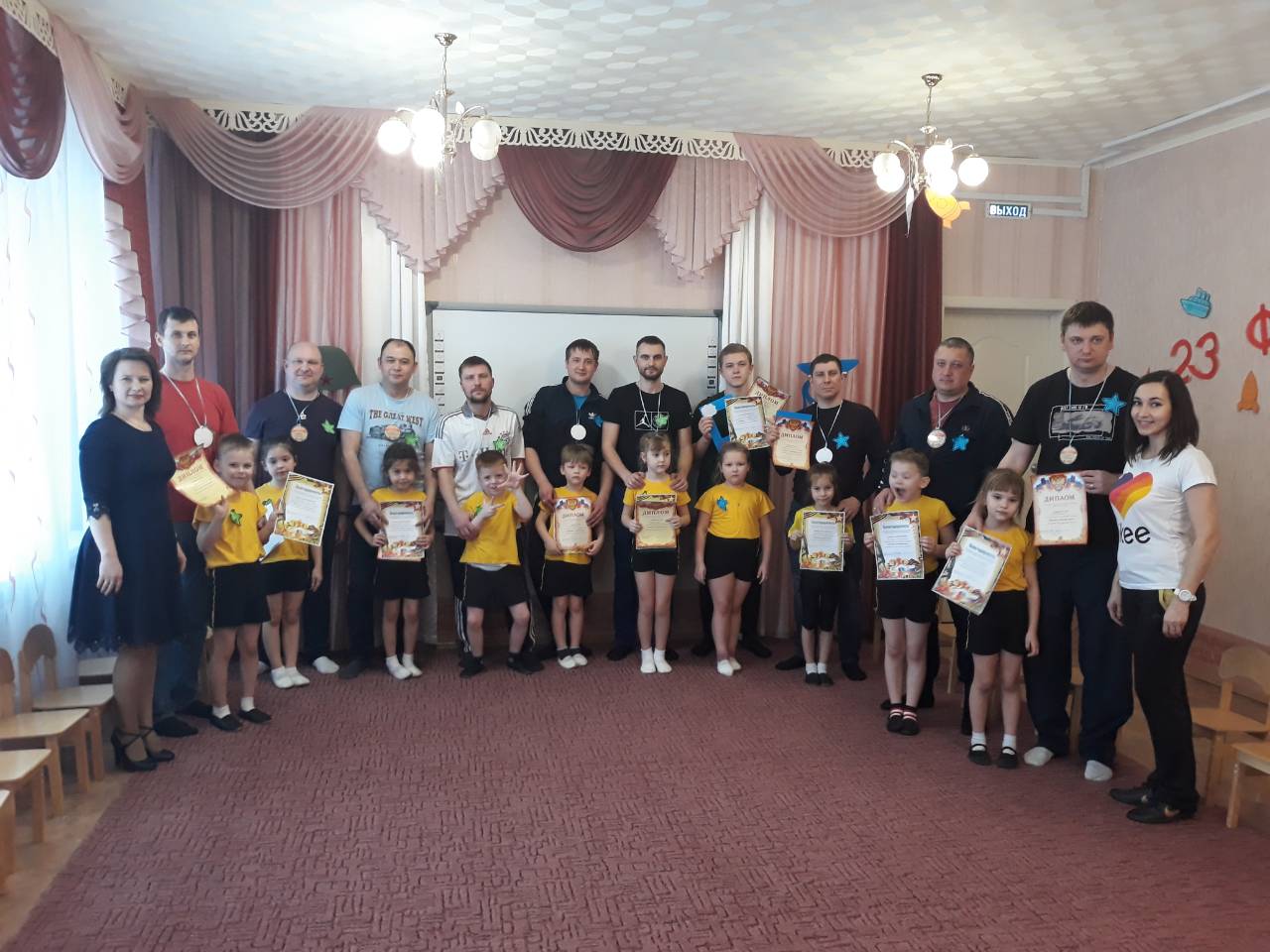 Соревнования
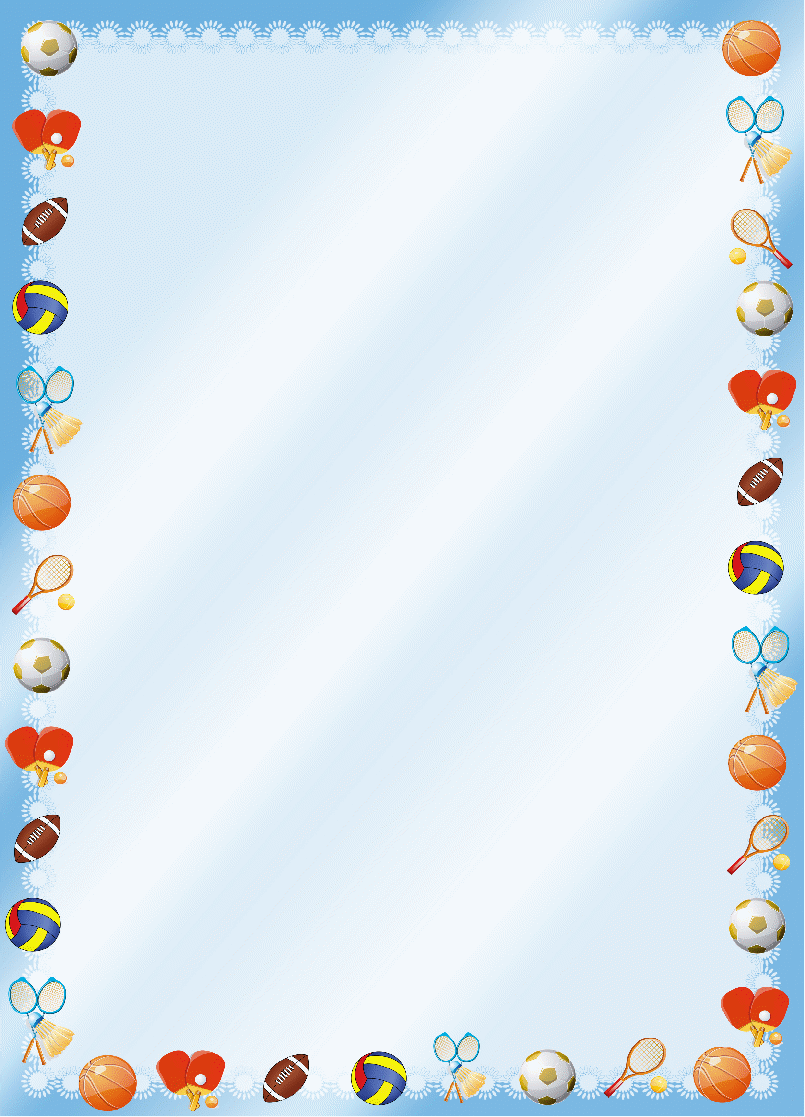 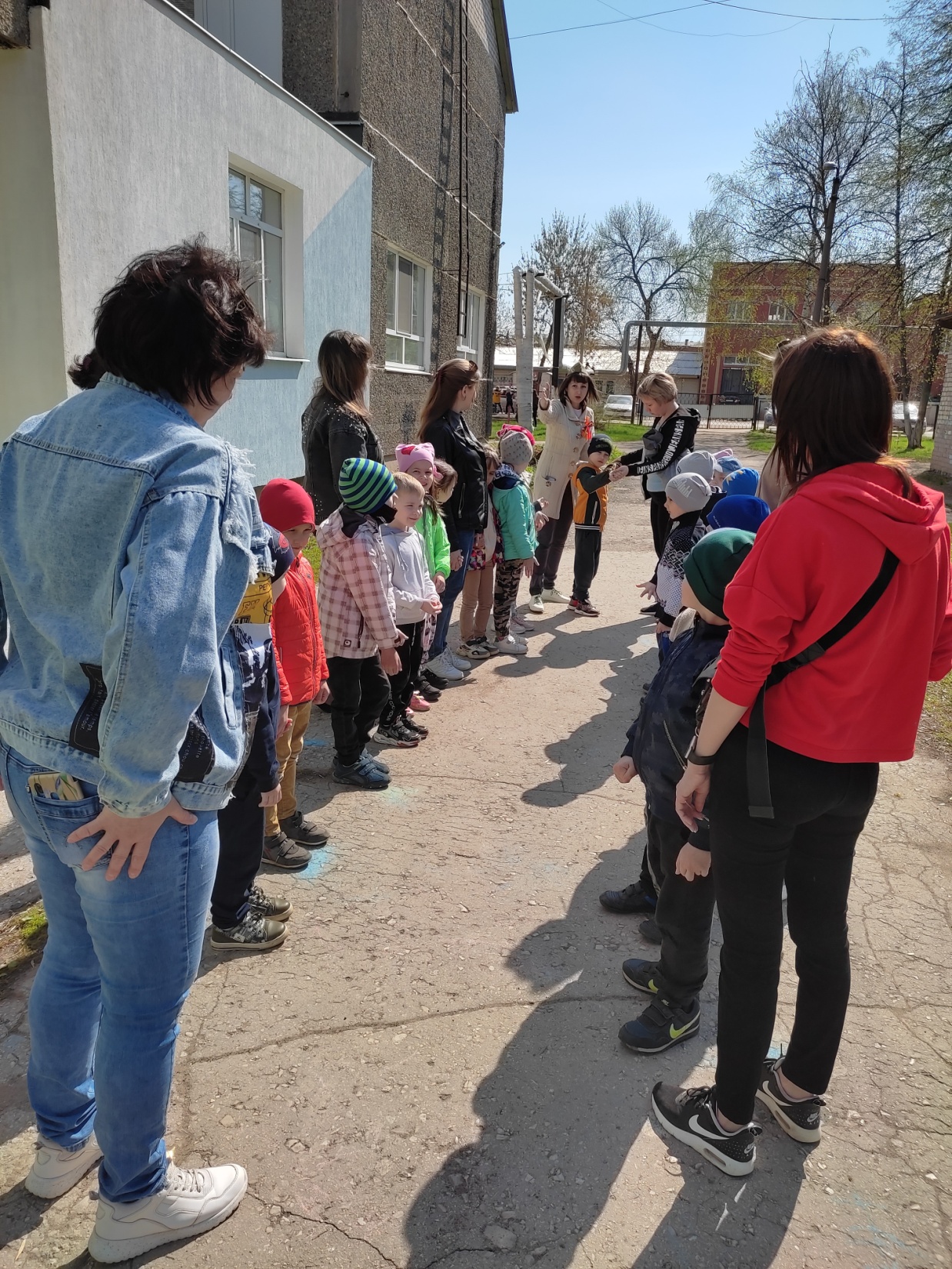 Военная игра
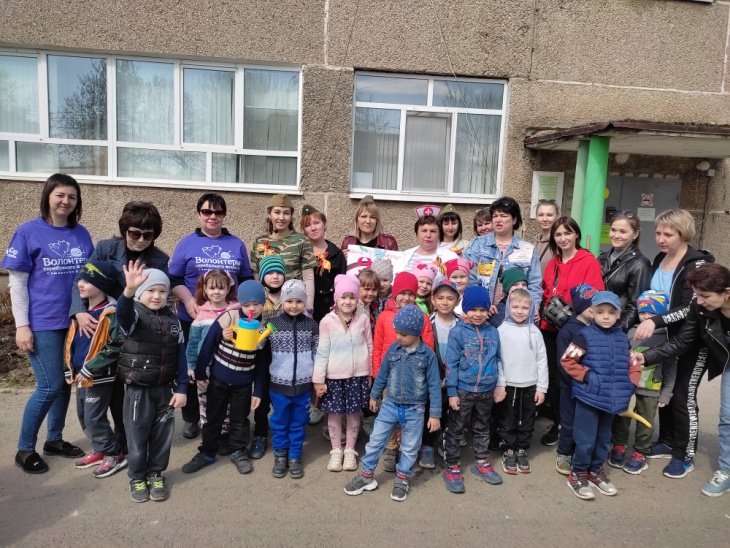 «Зарница»
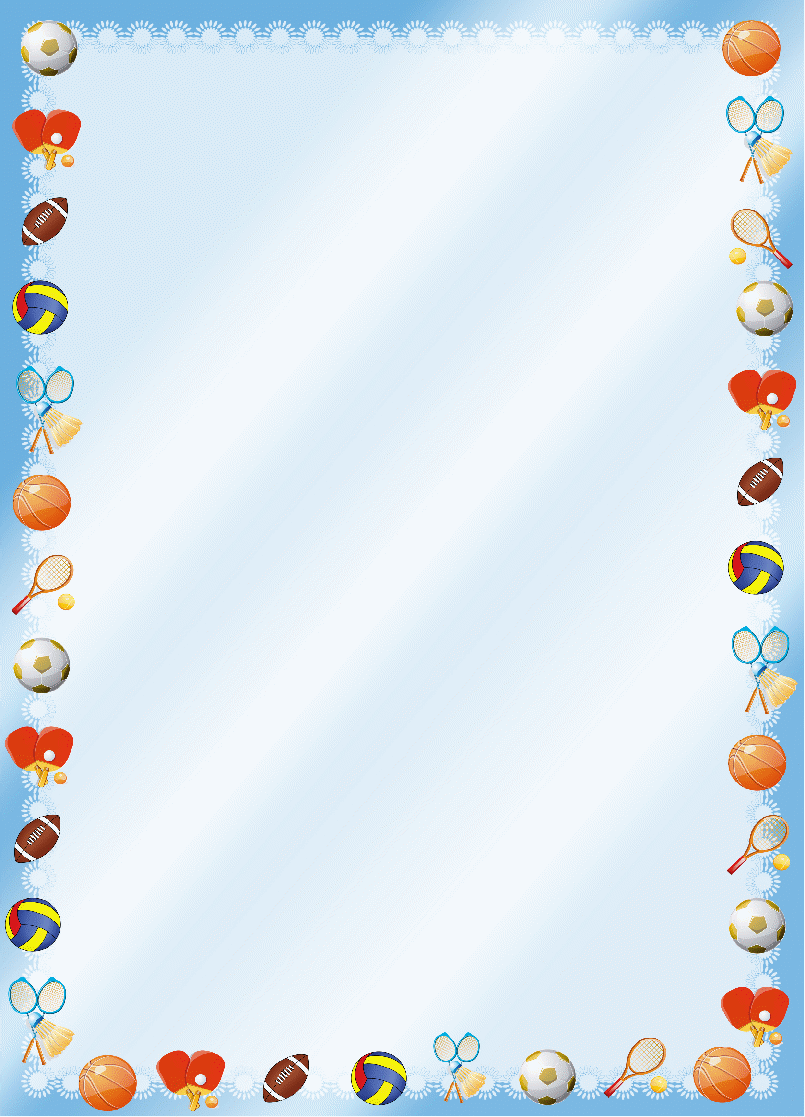 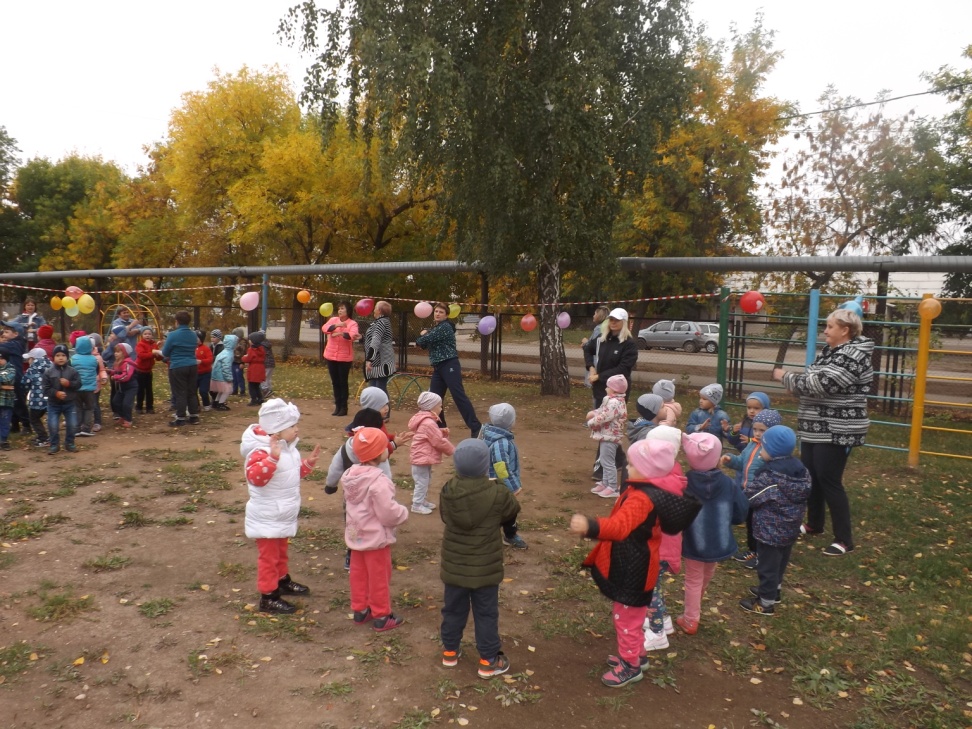 Флешмоб «День физкультурника»
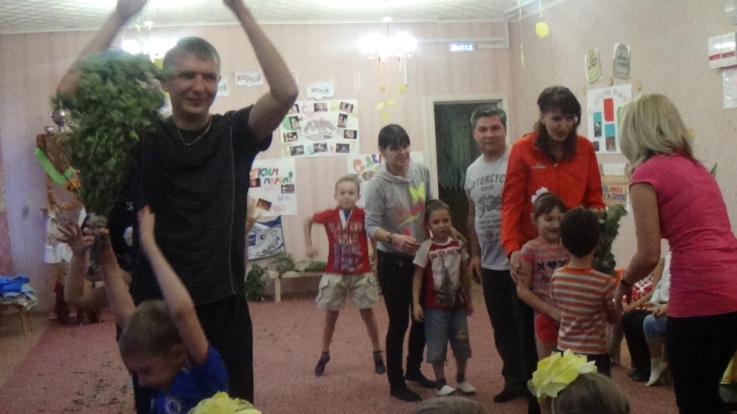 Физкультурный досуг «Русская банька»
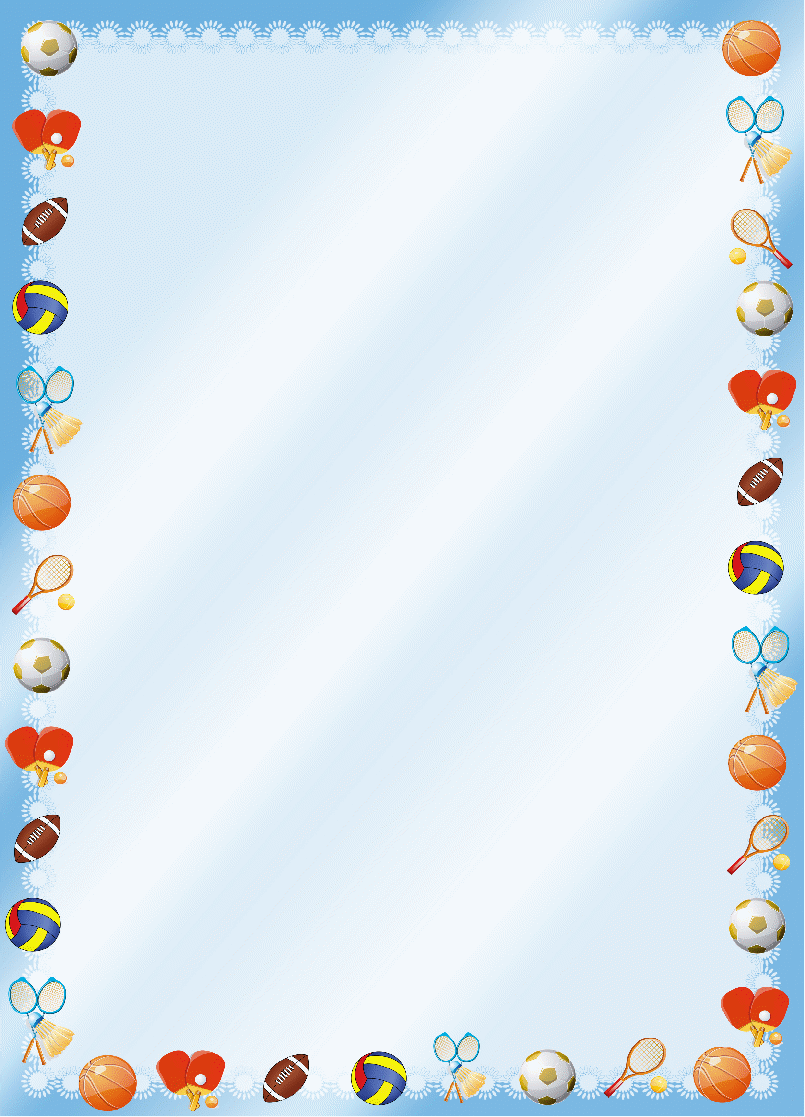 Конкурс «Доступная физкультура»
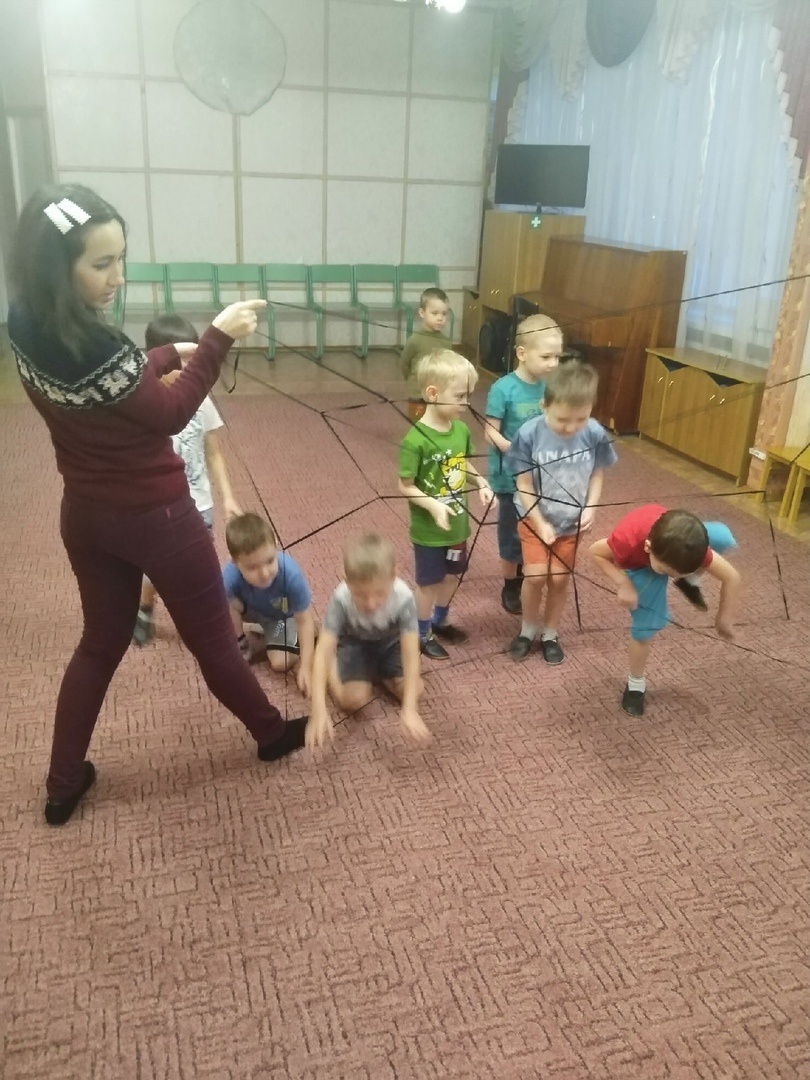 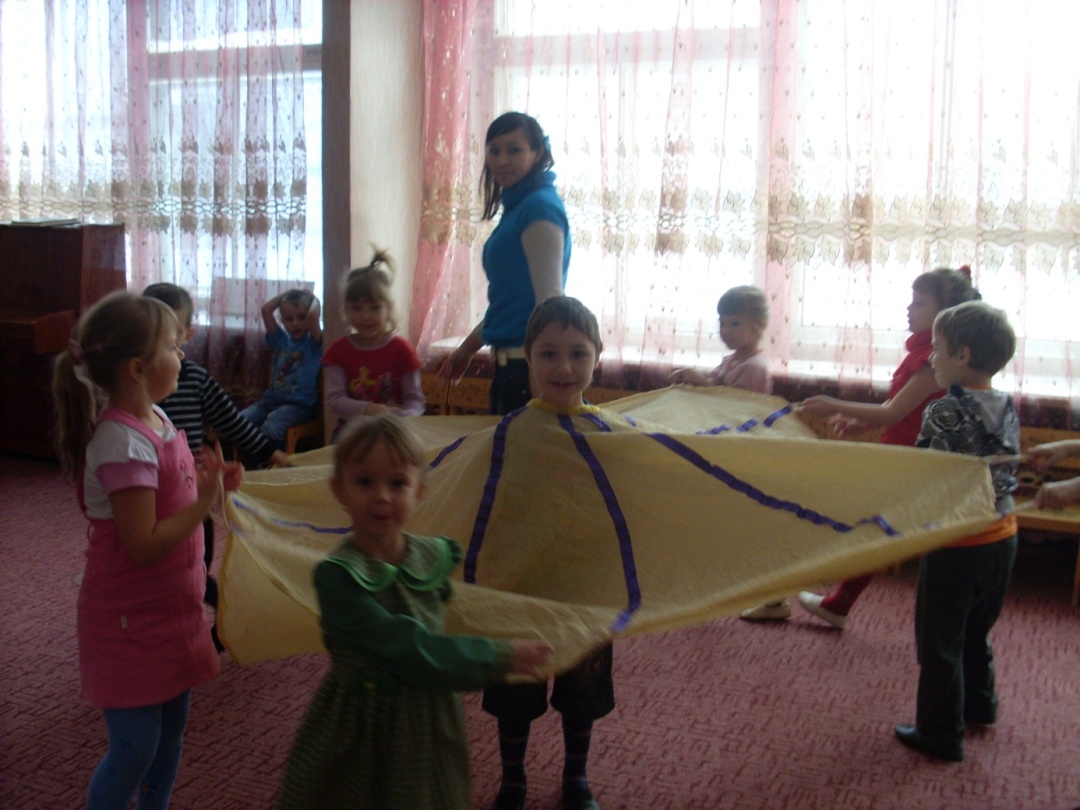 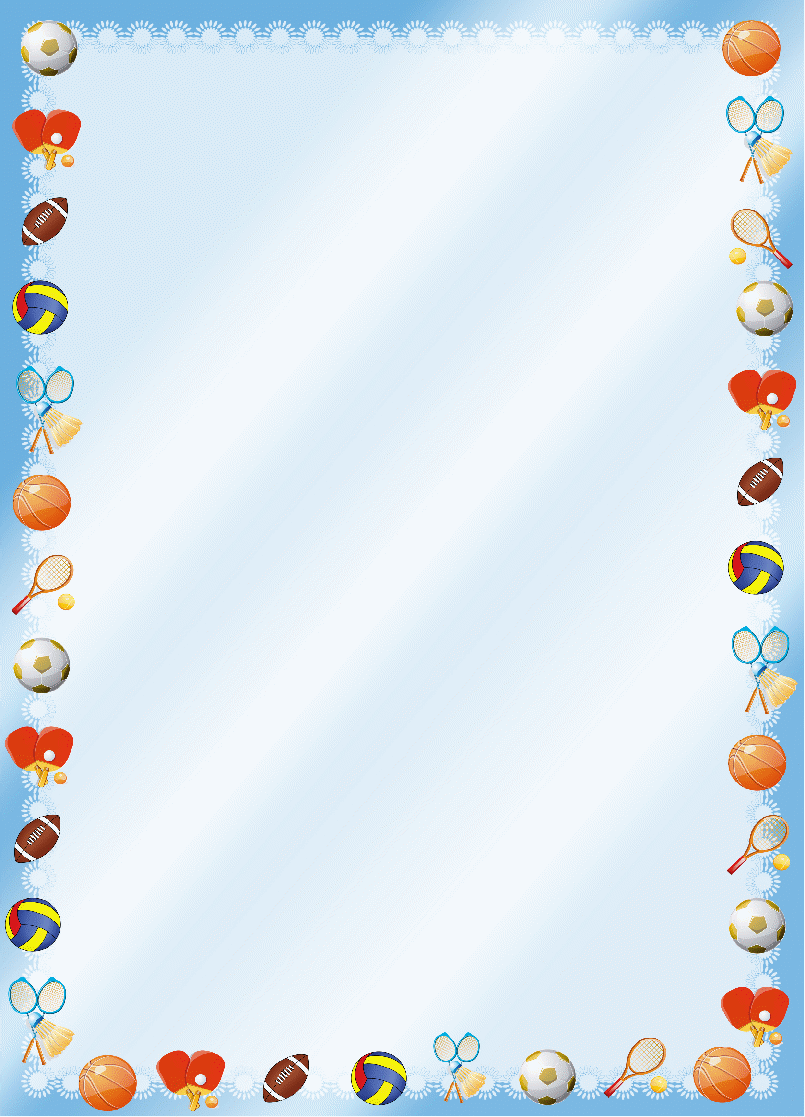 Выставки
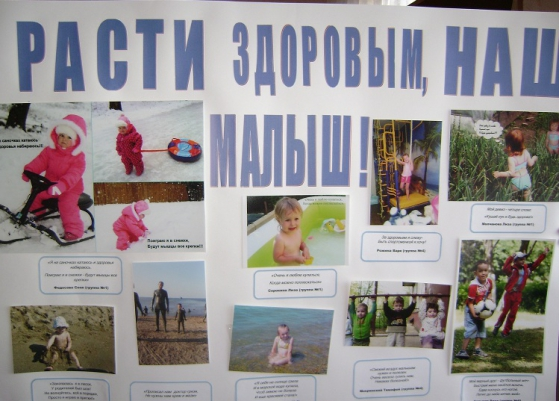 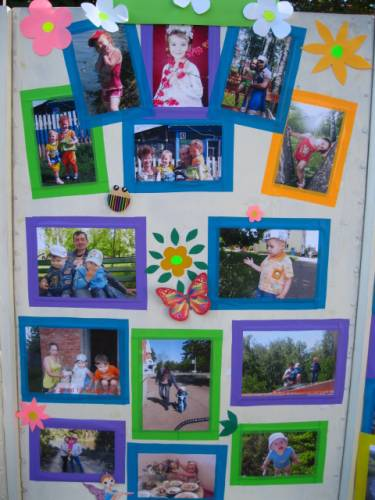 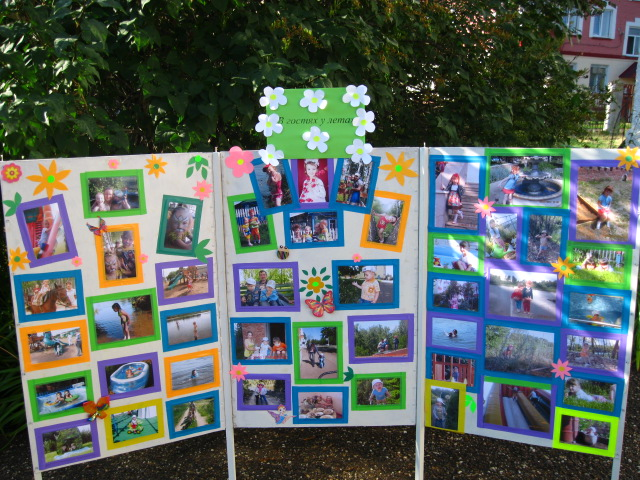 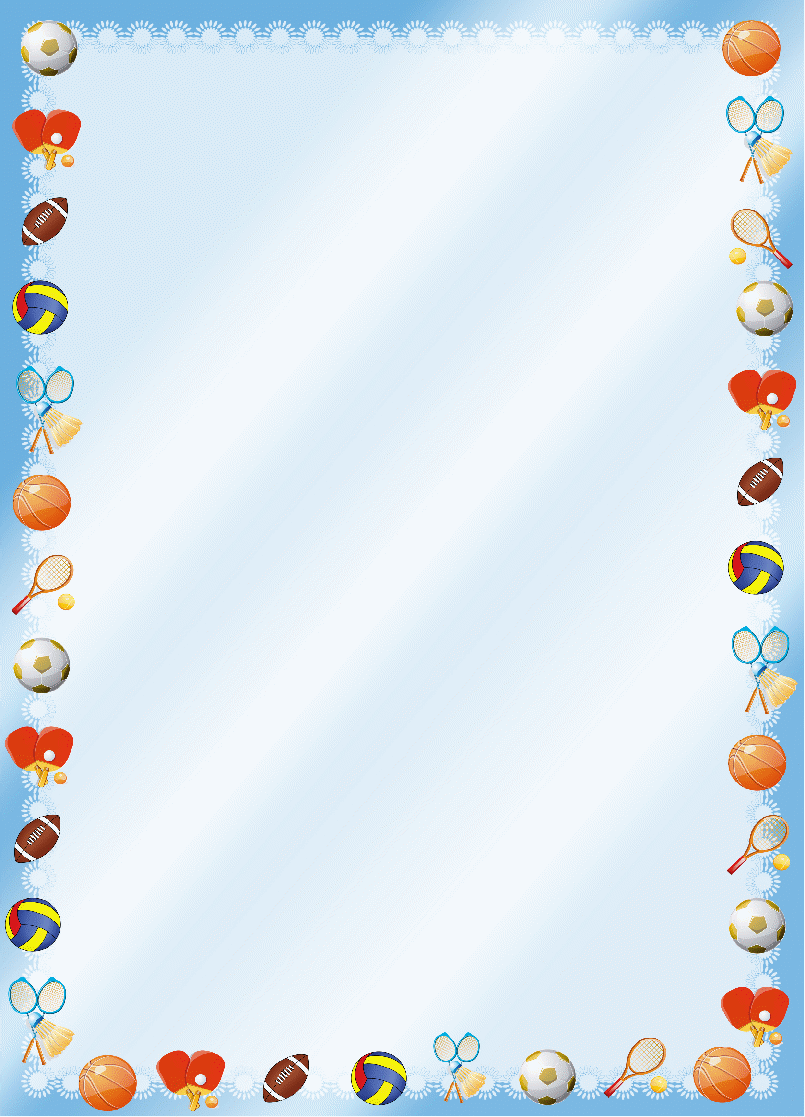 Туристический поход
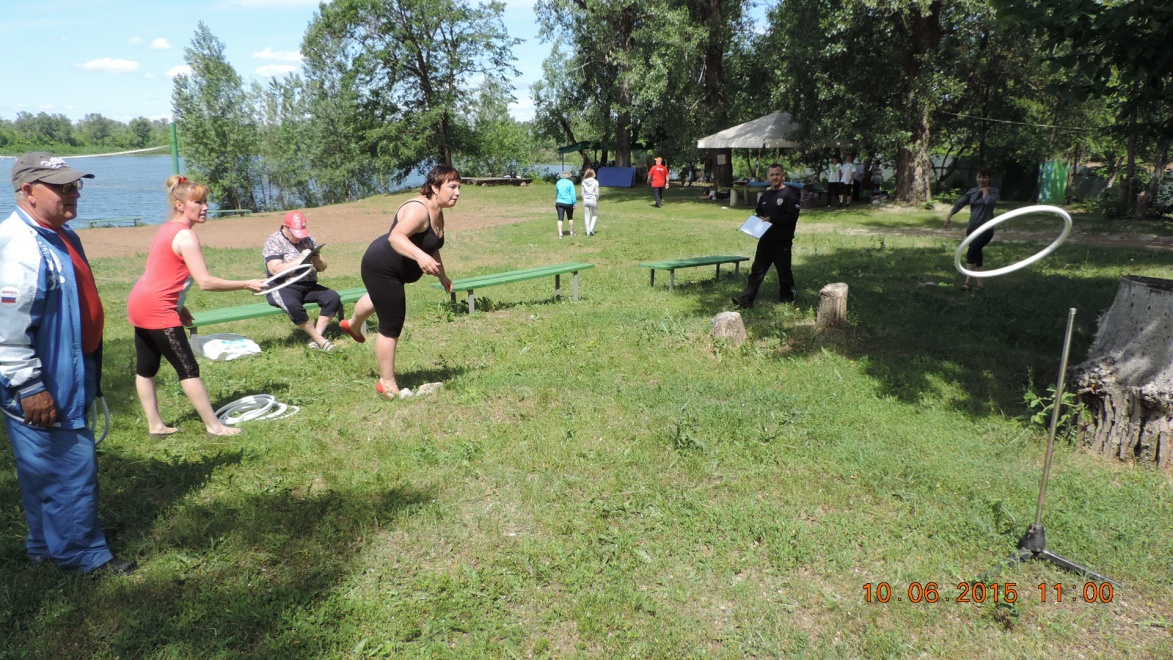 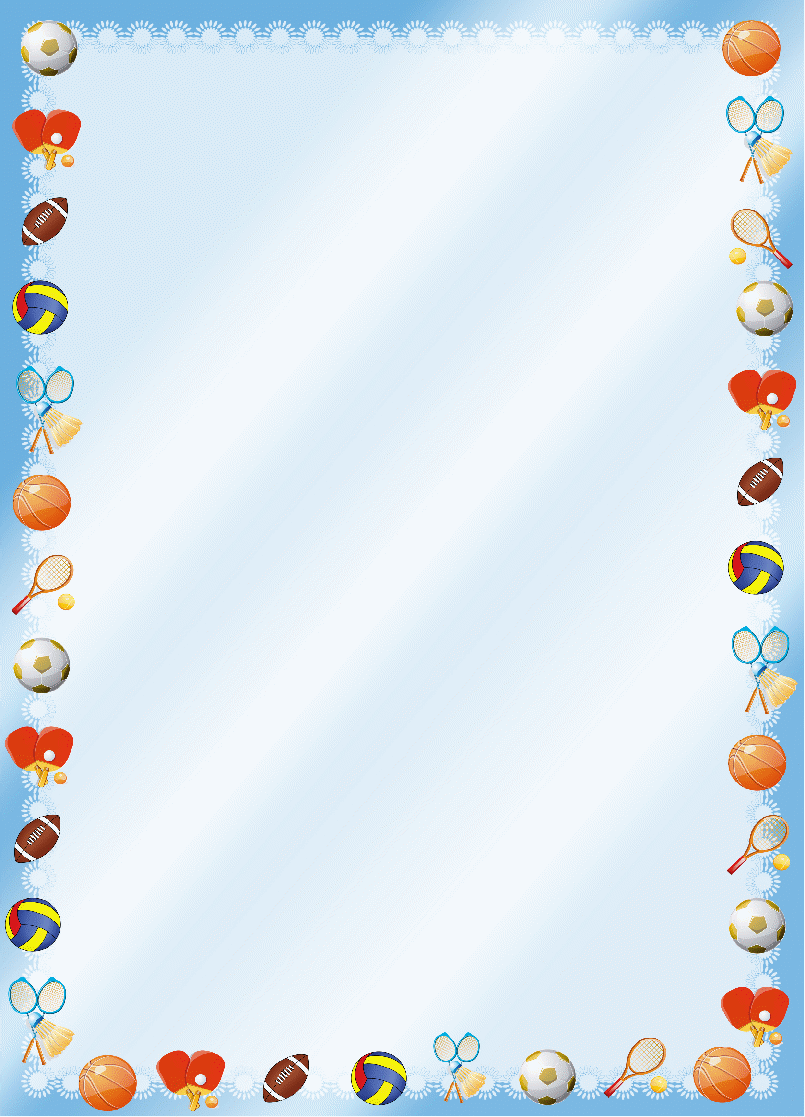 Родительская поддержка на «Веселых стартах»
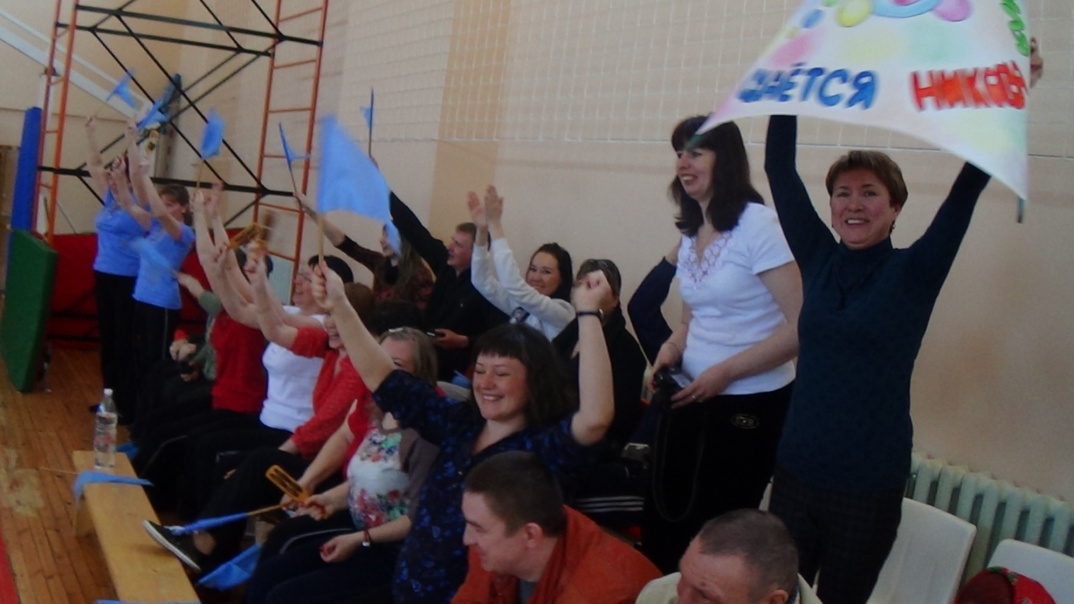 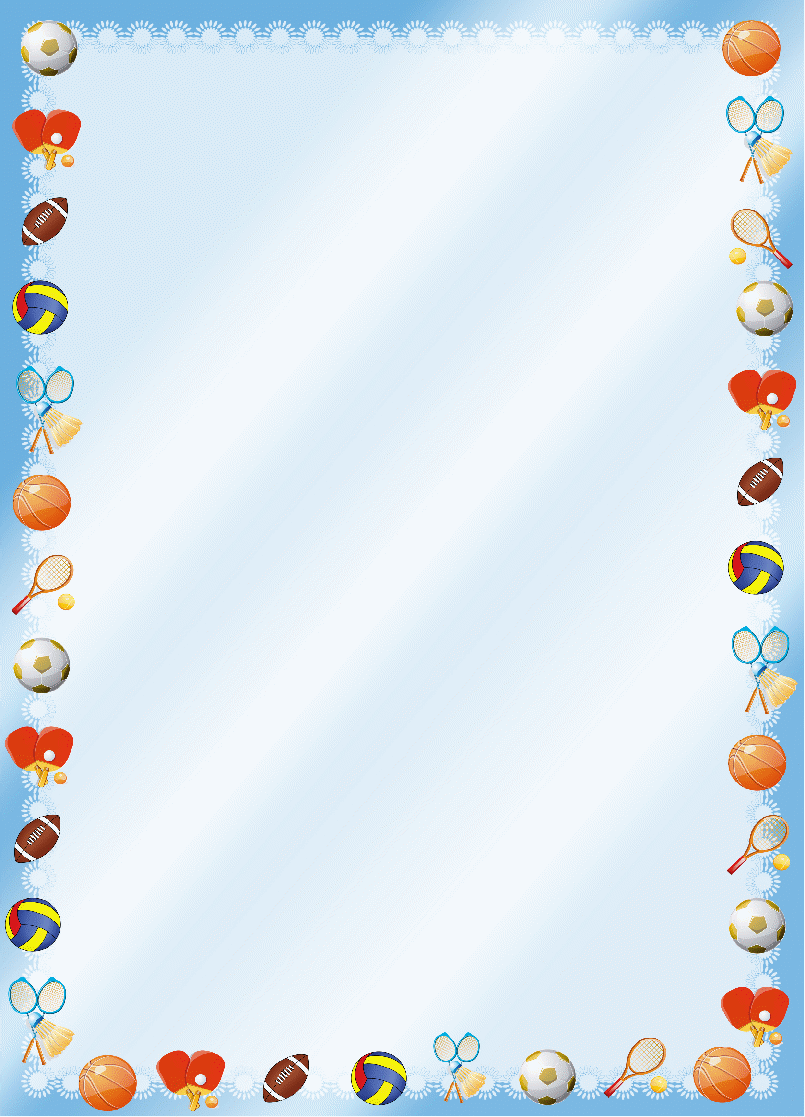 Преимущества новой системы взаимодействия инструктора по ФК с семьей:
 - Это положительный эмоциональный настрой педагогов и родителей на совместную работу по воспитанию детей. 
 - Это учет индивидуальности ребенка.
 - Родители самостоятельно могут выбирать и формировать уже в дошкольном возрасте то направление в развитии и воспитании ребенка.
 - Это укрепление внутрисемейных связей.
 - Это возможность реализации единой программы воспитания и развития ребенка в ДОУ и семье. - Это возможность учета типа семьи и стиля семейных отношений
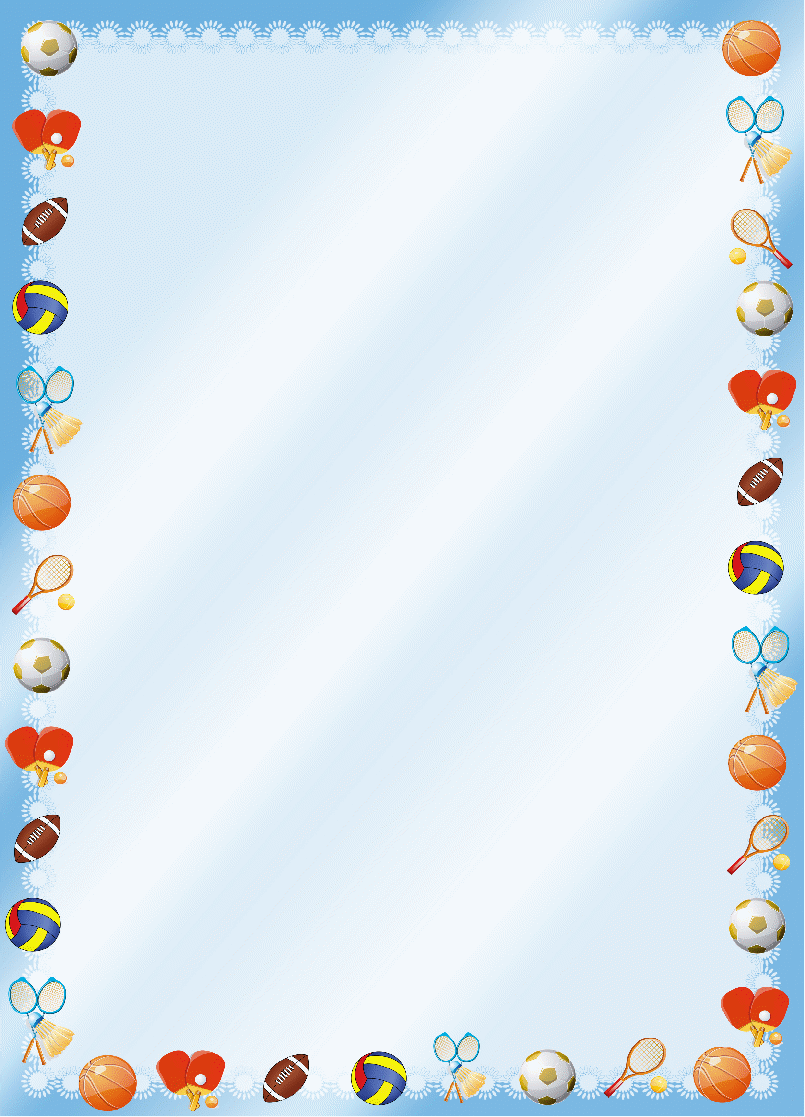 Спасибо за внимание !